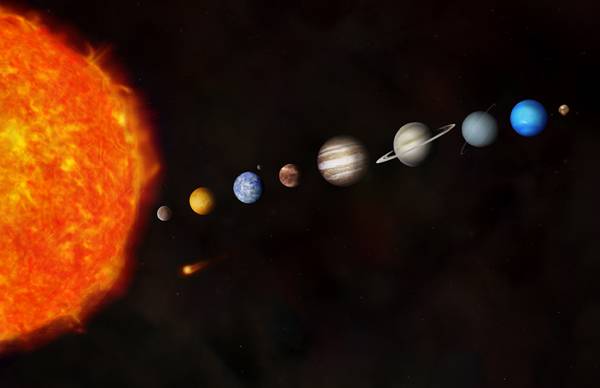 A NAPRENDSZER FIZIKÁJA2019 őszi félév
Németh Zoltán et al.

Wigner Fizikai Kutatóközpont
Űrfizikai és Űrtechnológiai Osztály

nemeth.zoltan@wigner.mta.hu
1
7. A bolygók plazmakörnyezete
Kecskeméty Károly
Wigner FK
2
A Naprendszer fizikája 2019/7
Vázlat
bolygók és holdak belső szerkezete
mágneses tér eredete
magnetoszférák
magnetoszféra – napszél kölcsönhatás
tranziens jelenségek: űridőjárás bolygóknál mágneses vihar, aurora
3
A Naprendszer fizikája 2019/7
Belső struktúra: Föld
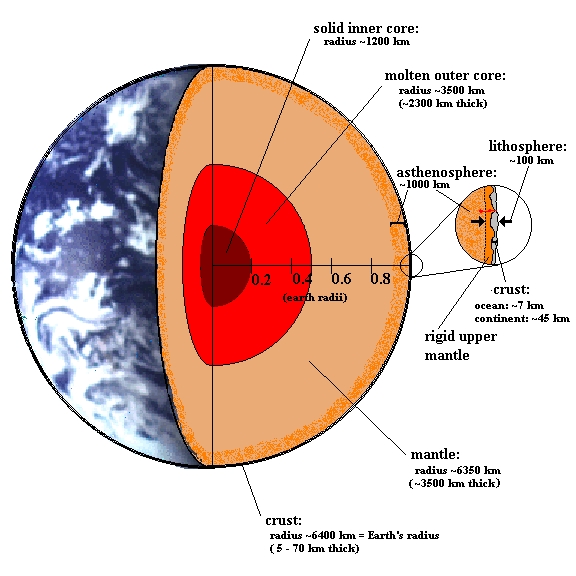 nagy sűrűség 5.5 g/cm3
belső mag: szilárd Fe Ni
külső mag: folyékony Fe Ni
köpeny: Mg-Fe szilikát
kéreg
a külső mag rétegei között
hőmérsékletkülönbség → konvekció → dinamó működik
4
A Naprendszer fizikája 2019/7
Kőzetbolygók belső szerkezete
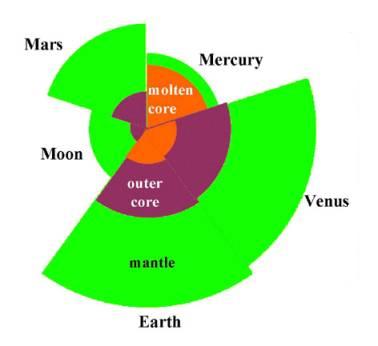 © GH Rieke University of Arizona
5
A Naprendszer fizikája 2019/7
Föld és Merkúr
Merkúr:
5.4 g/cm3 nagyméretű mag
köpeny 3.2 g/cm3
kéreg 3.0 g/cm3 
lassú forgás 
88 nap: dinamó működik, de gyengébb
Case Western Reserve University / Steve Hauck
A Naprendszer fizikája 2019/7
Vénusz
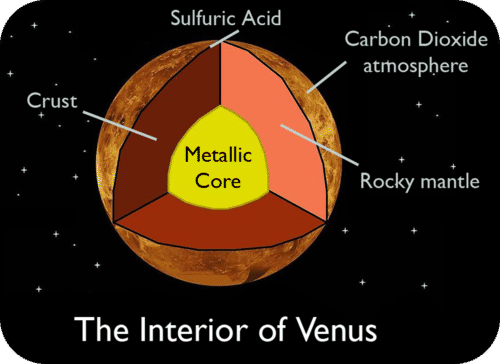 nagy sűrűség 5.2 g/cm3
vezető mag, lassú forgás 243 nap
de nincs lemeztektonika → nincs konvekció →  nincs dinamó
csak indukált mágneses tér: 1.5x10-5-szöröse a földének
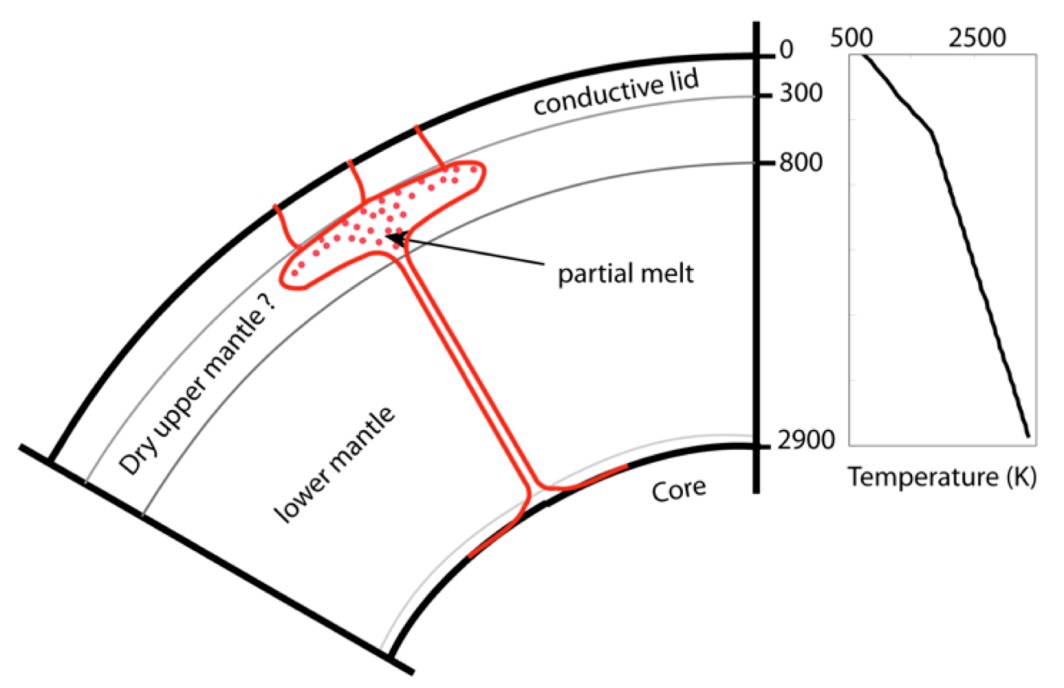 Wikipedia
NASA
7
A Naprendszer fizikája 2019/7
Mars
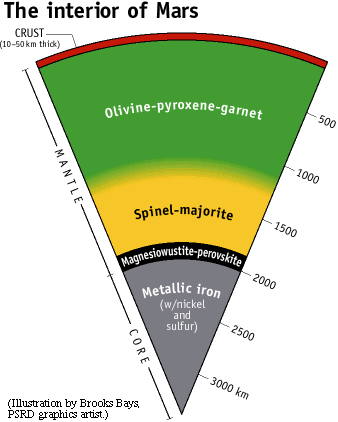 nincs olvadt belső mag
nincs dinamó és globális mágneses tér
csak kéregmágnesség – korábbi polaritásváltások
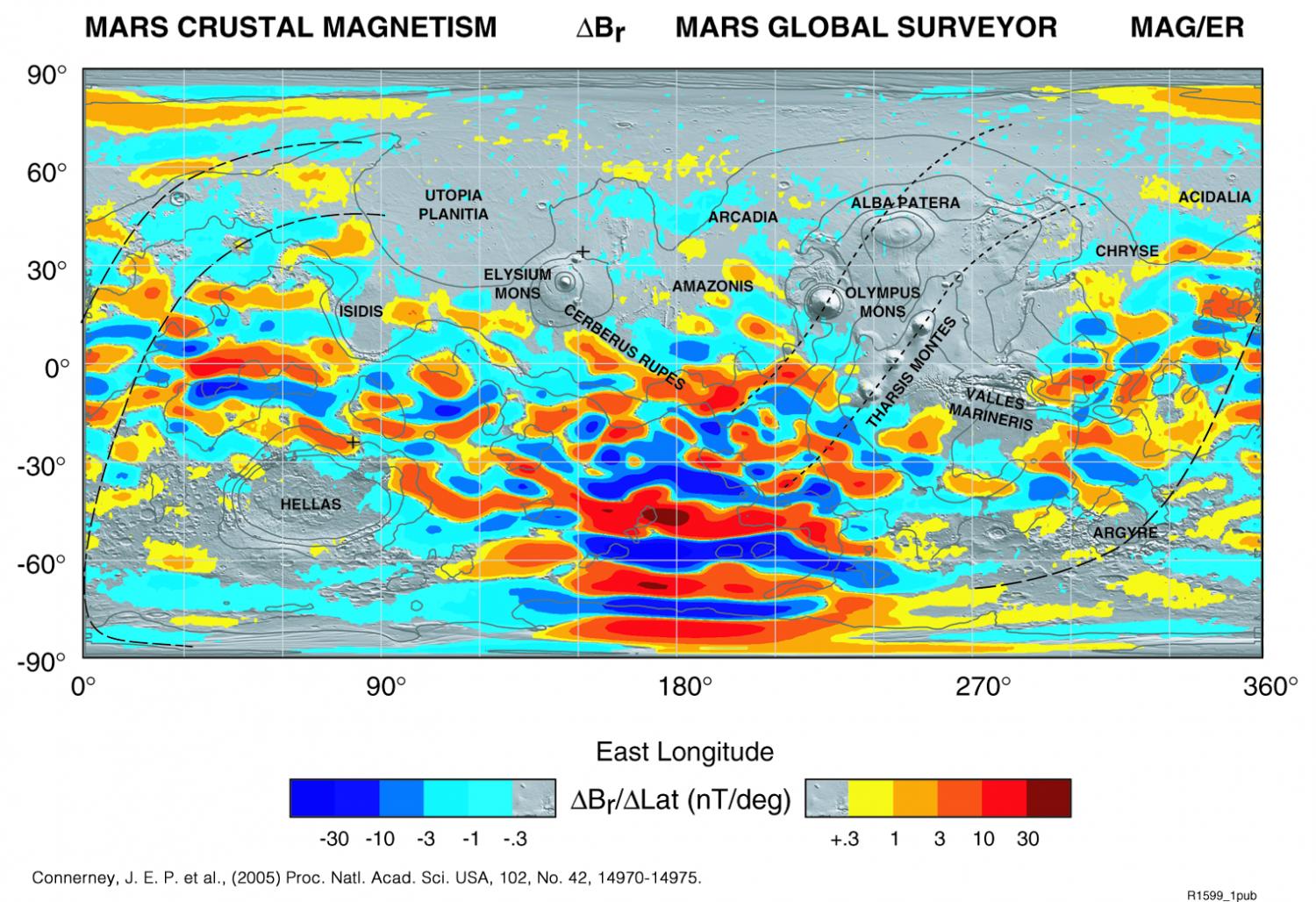 Brooks Bays PSRD
NASA
8
A Naprendszer fizikája 2019/7
Hold
kis méretű mag
nincs dinamó és globális mágneses tér
csak mini-magnetoszférák
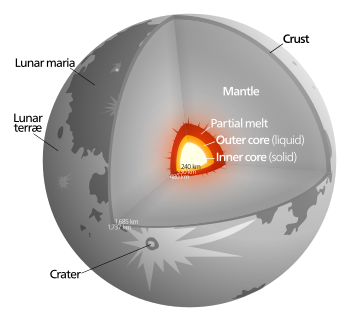 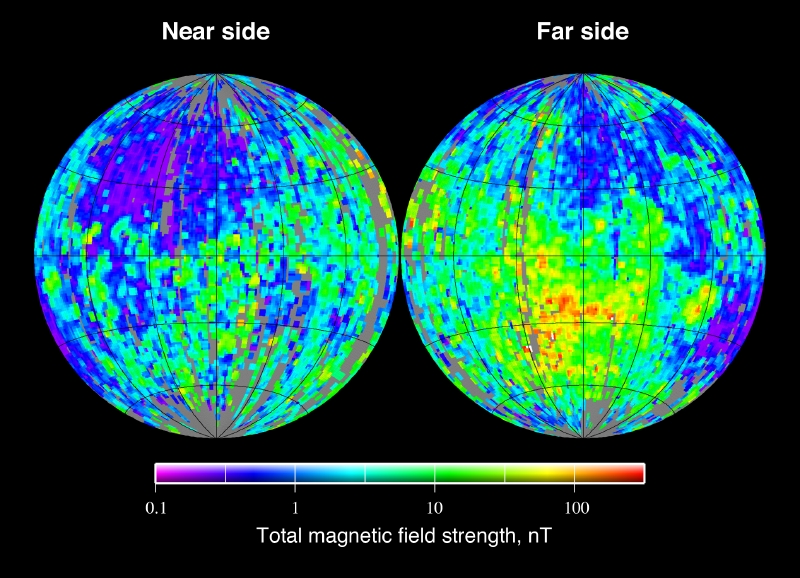 Wikipedia
Lunar Prospector, Wikipedia
9
A Naprendszer fizikája 2019/7
Óriásbolygók
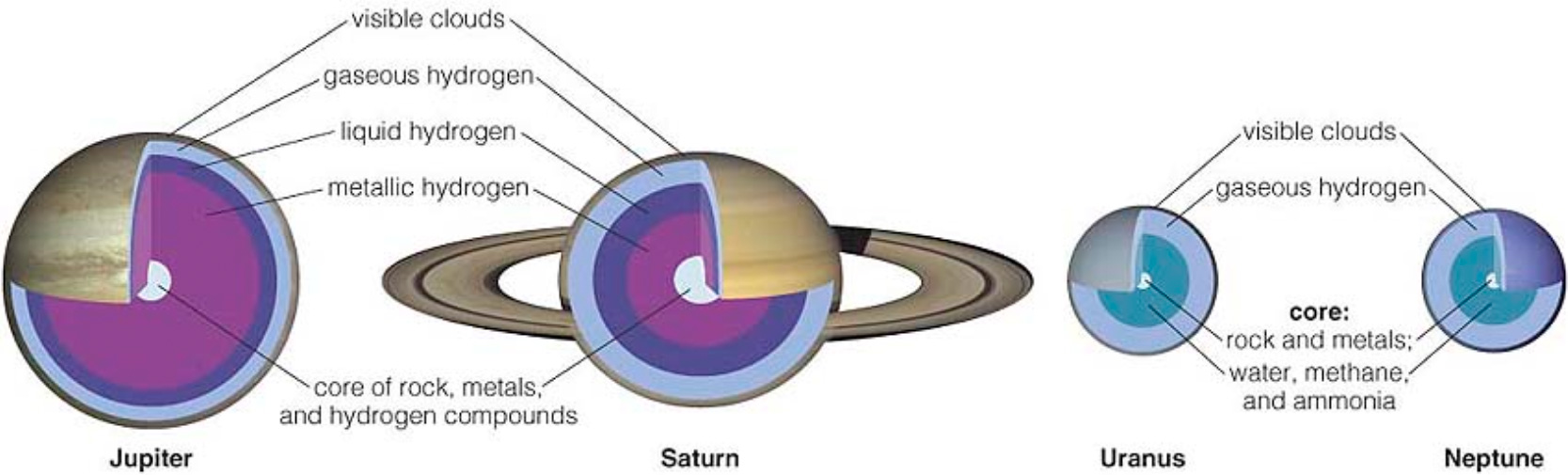 ‎2007 Pearson Eudcation Inc.
folyékony hidrogén külső mag
gyors forgás
konvekció
dinamó
Jupiter: Io ionokat bocsát ki (S, O, Cl, Na)
elektromos áram 3x106 A
kétszeresére fújja fel a magnetoszférát
10
A Naprendszer fizikája 2019/7
Óriásbolygók holdjai
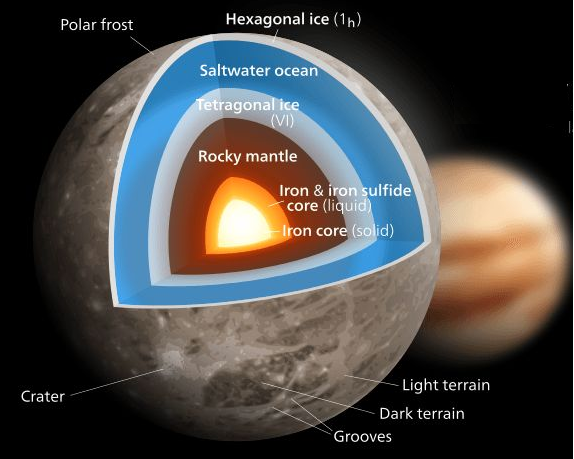 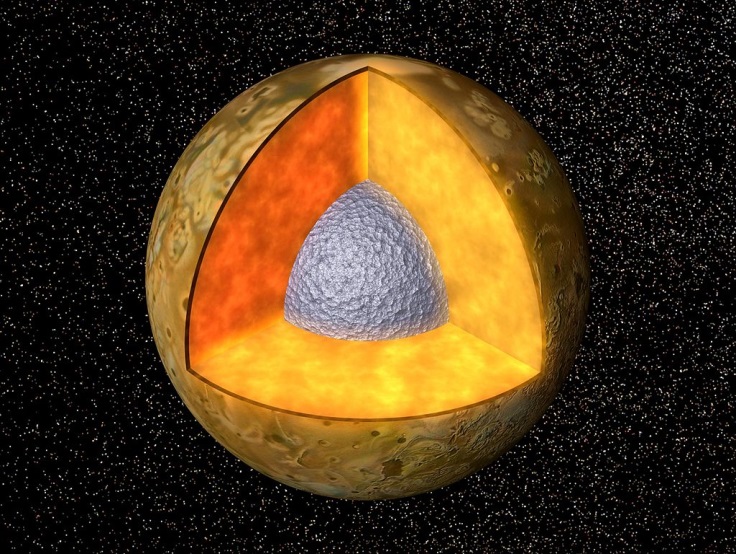 Ganymede
globális mágneses tér: Ganümédész
Io (?)
Io
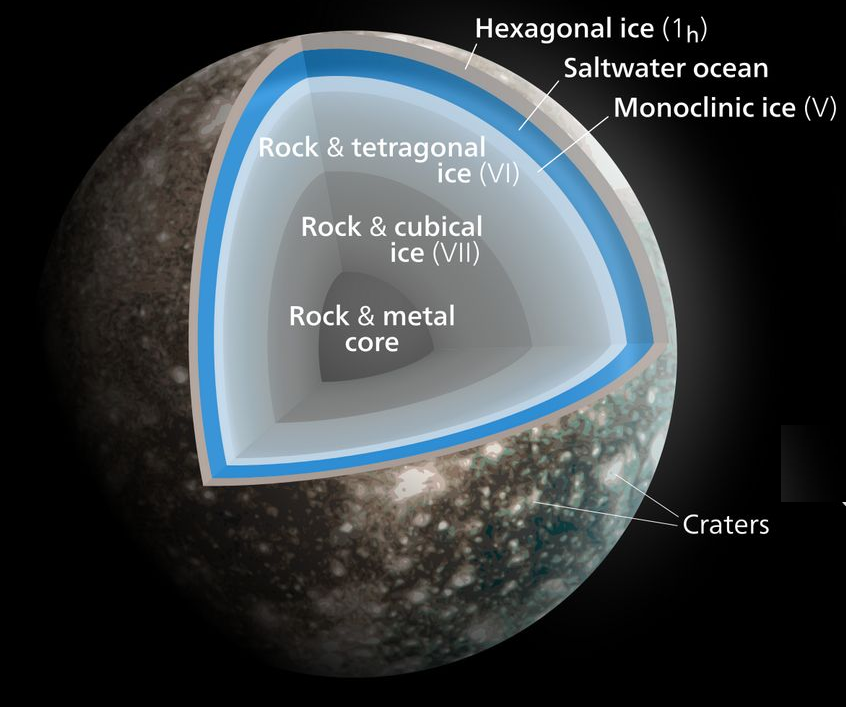 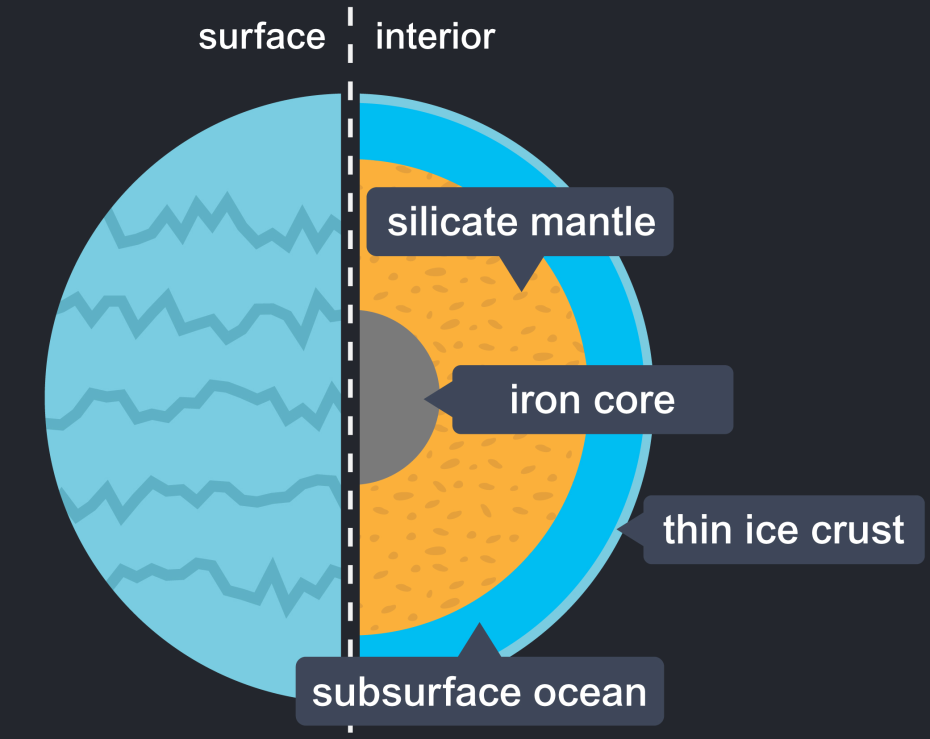 csak indukált: 
Europa, Callisto

Titán: mágneses
memória Szat.
mágn. teréből

Triton: NH3 
gazdag óceán
Io
Callisto
Europa
11
A mágneses tér eredete - dinamó
Dinamó működésének feltétele:
elektromosan vezető folyadék
forgás
konvekció
12
A Naprendszer fizikája 2019/7
Dinamó: Föld
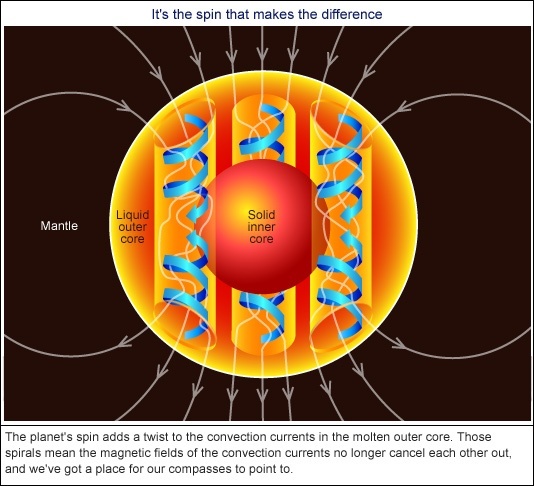 mágneses tér:
Fe mellett 20% Ni
is kell a dinamóhoz
http://geomag.usgs.gov/faqs.php
13
A Naprendszer fizikája 2019/7
A Föld mágneses tere
Gauss: a Föld mágneses tere 
leírható skalár potenciállal
  B = 0
B = - = -(i  + e)
hengerszimmetrikus mágneses tér skalárpotenciálja
m  mágneses momentum,  θ pólustávolság
ennek gradiense
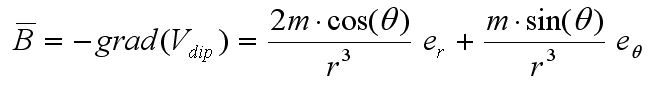 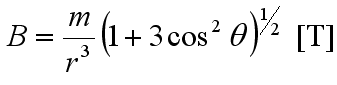 14
A Naprendszer fizikája 2019/7
A Föld mágneses tere
analitikus leírás
első rendű, dipólus közelítés: a magnetoszféra zárt erővonalú tartományában
centrális axiális, Föld esetében ~11,5 -al elforgatott
mágneses erővonal polárkoordinátás egyenlete

     L-héj:  McIlwain- vagy mágneses héjparaméter
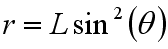 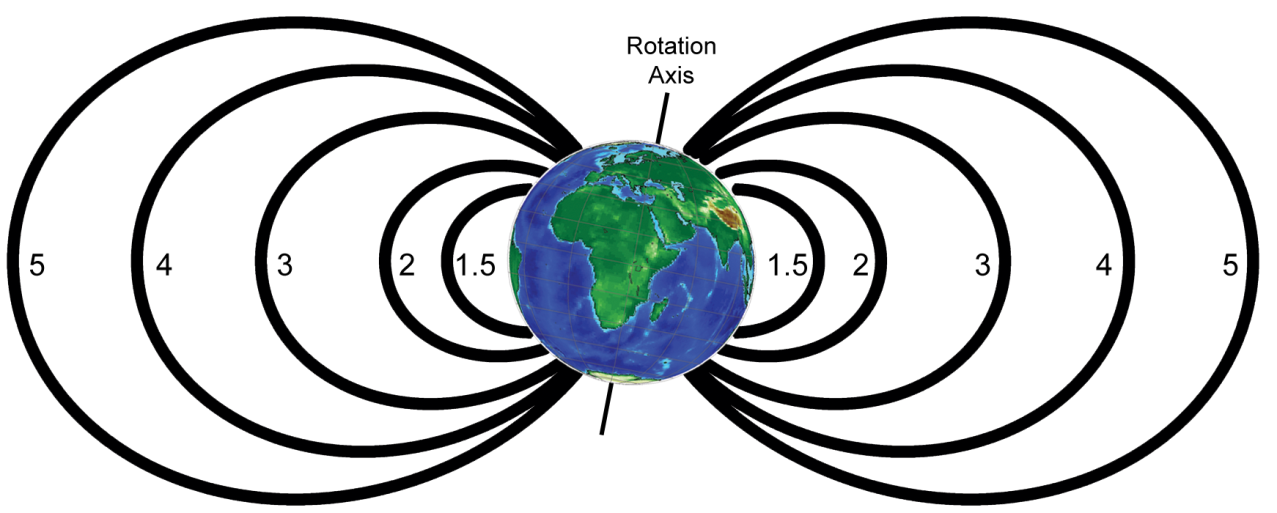 Wikipedia
15
A Naprendszer fizikája 2019/7
Geomágneses árnyékolás
Geomágneses levágás: csak a minimálisnál nagyobb energiájú
(merevségű) részecskék jutnak be adott pontig
mágneses merevség (rigidity) R = Bρ = p/q
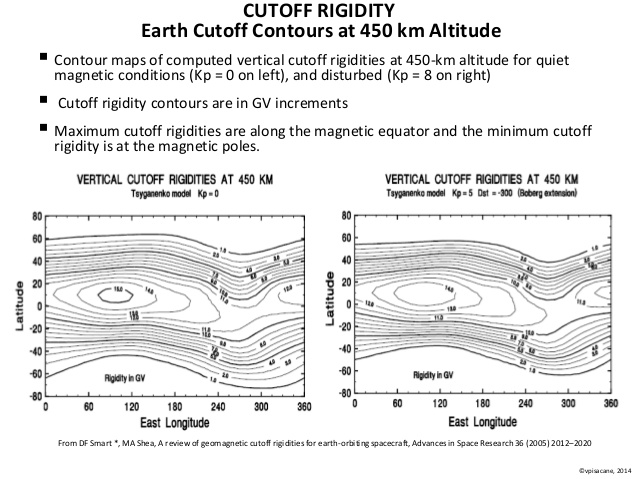 16
A Naprendszer fizikája 2019/7
Föld és óriásbolygók mágneses tere
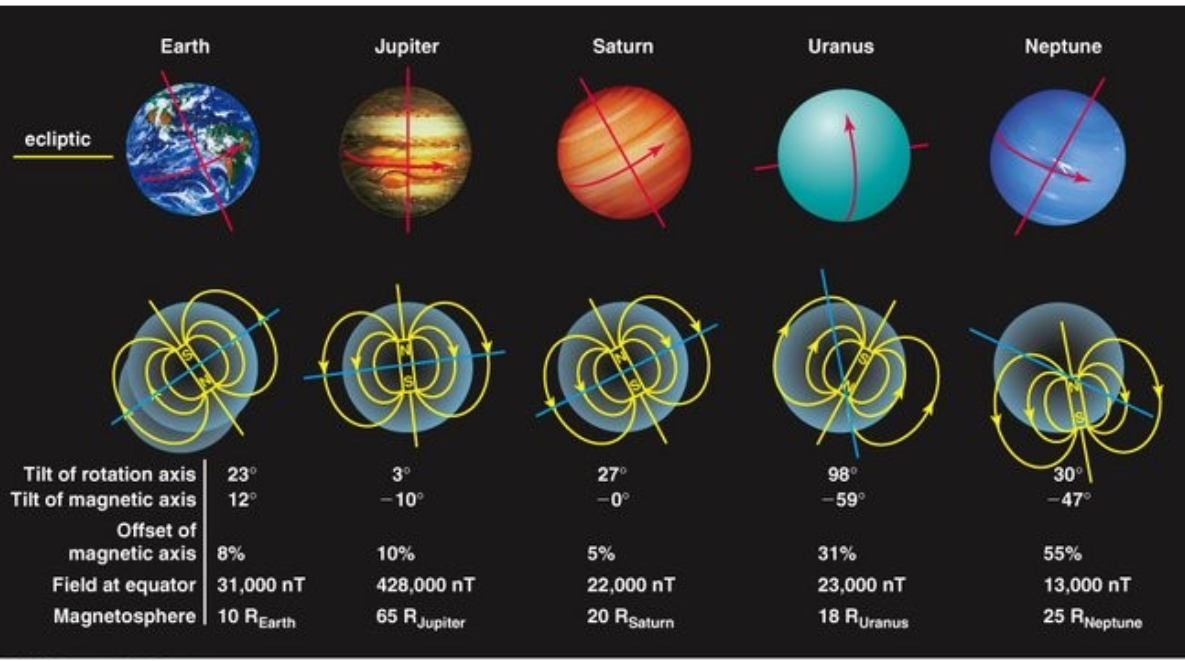 http://www.ifa.hawaii.edu/~barnes/
17
A Naprendszer fizikája 2019/7
Magnetoszféra
Thomas Gold (1959): az ionoszféra fölötti tartomány, amelyben a Föld 
     mágneses tere dominál a töltött részecskék terjedésében
mai kép: az a tartomány, amelybe nem hatol bele a napszél plazma
a napszél és az akadály körüli plazma kölcsönhatása alakítja ki

bolygók és holdak: akadályt képeznek az áramló napszélben,  
    a magnetoszféra szerkezete az akadály jellegétől függ

plazmakörnyezet: megzavart tartomány
nem vezető és nem mágneses: csak a geometriai keresztmetszet számít
elektromosan vezető vagy mágneses: kölcsönhatásba lép a plazmával, szakadási felületek alakulnak ki
fejhullám (lökéshullám) – napszél szuperszonikusról szubszonikusra lassul
tangenciális diszkontinuitás: a plazma körbefolyja az akadályt
18
A Naprendszer fizikája 2019/7
A magnetoszféra szerkezete
a globális szerkezet leírására az MHD egyenleteket használjuk
a megoldás nem kezdeti feltételek, hanem határfeltételek  
           megadásával történik
végtelenben: a határfeltétel a perturbálatlan napszél adatai
            pl.: n=5, u=(400,0,0), B=(4,4,0).
a bolygó körüli akadályon: u= 0, B=0
a szakadási felületeken a Rankine-Hugoniot feltételeknek 
          teljesülniük kell (tömeg-, impulzus- és energia megmaradás) 
az MHD leírás csak közelítés, figyelembe kell venni a bolygó közelében keletkező ionokat is

példák
Helioszféra
bolygó-, hold magnetoszférák
üstökös
19
A Naprendszer fizikája 2019/7
MHD vagy kinetikus leírás?
az MHD leírás számos jelenségről nem tud számot adni:
hullámkeltés
részecskegyorsítás
a frissen keletkező ionok pontos mozgása (pick-up)
a szakadási felületek véges kiterjedése, és a mellettük keletkező plazmatartományok tulajdonságai
ezek vizsgálatához kinetikus közelítés kell    lehetőségek:
leírás a Vlaszov egyenlet segítségével
leírás hibrid kód segítségével:
az ionokat egyedi részecskeként kezelik, mozgásukat az
     E + vxB Lorentz erő és a lokális nyomás szabályozza
~105 iont követnek
az elektronokat folyadékként írják le
a Maxwell egyenletek lezárják az egyenletrendszert
20
A Naprendszer fizikája 2019/7
Helioszféra
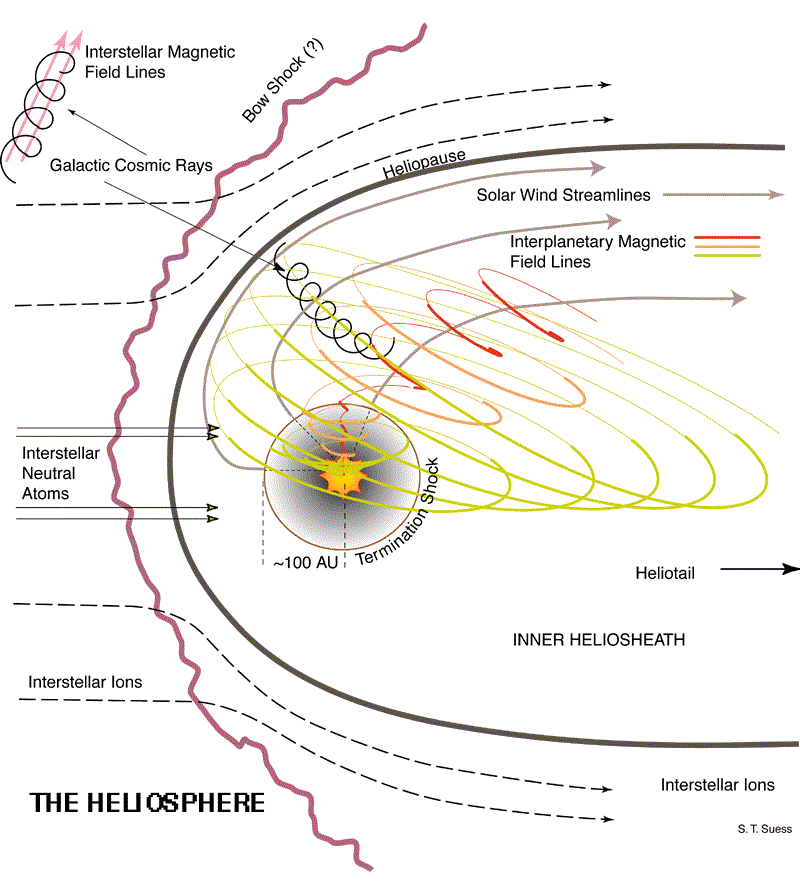 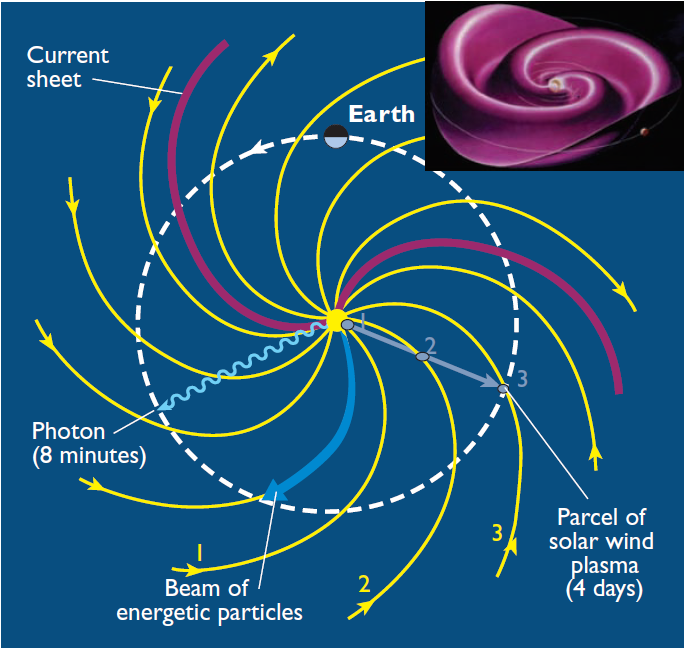 Max Planck Institute SSR
Suess ST
21
A Naprendszer fizikája 2019/7
Geometriai akadály: Hold
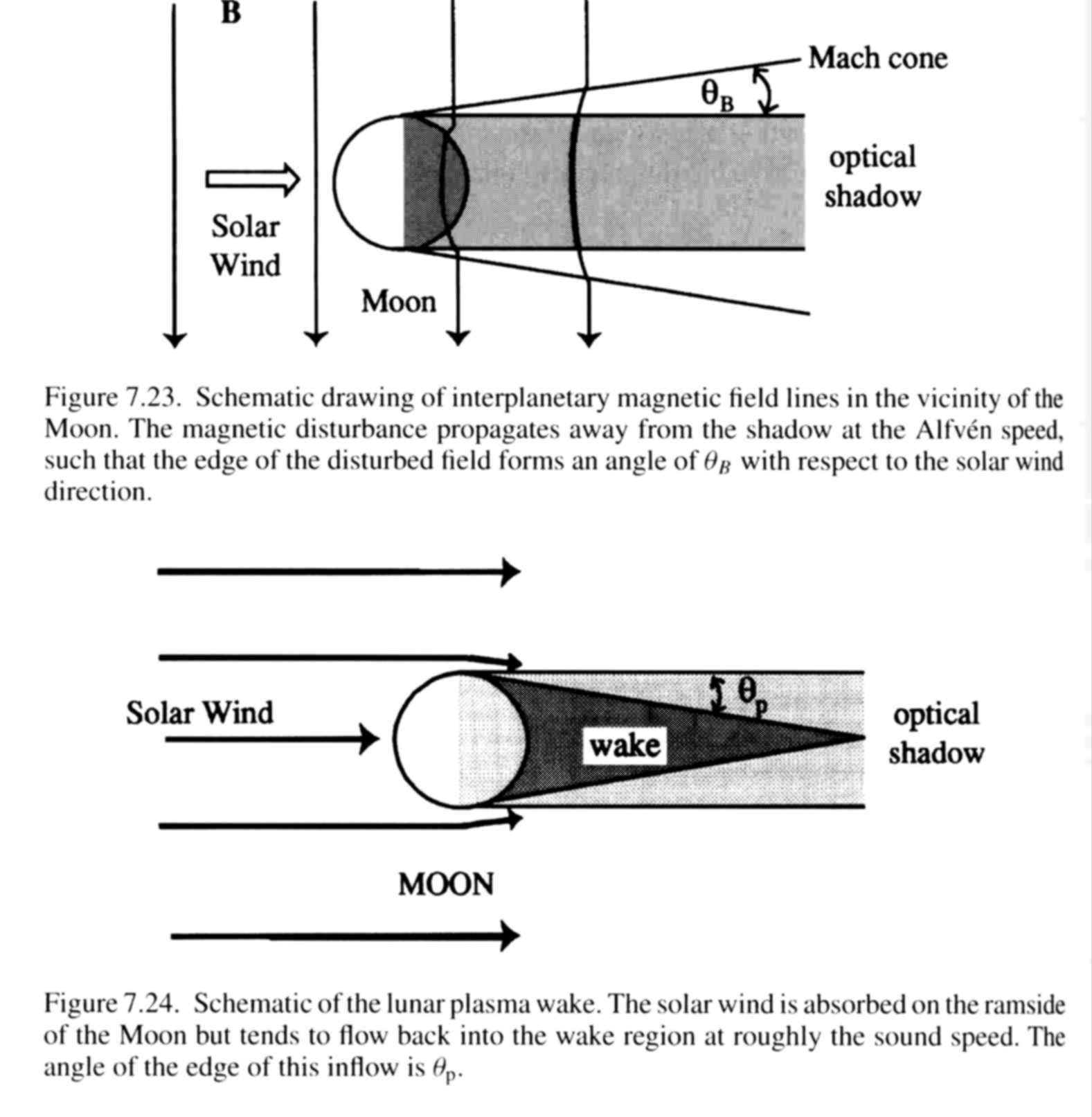 a Hold felszíne abszorbeálja a  
    napszelet, de a mágneses tér 
     átdiffundál
a mágneses tér deformálódik, 
     ennek szögét a mágneses  
     perturbációra jellemző vA és 
     usw aránya határozza meg
a plazma „befolyik” az akadály 
     utáni térrészbe, nagyjából
     hangsebességgel
Kivelson  and Russell 1995
22
A Naprendszer fizikája 2019/7
Napszél-Hold kölcsönhatás
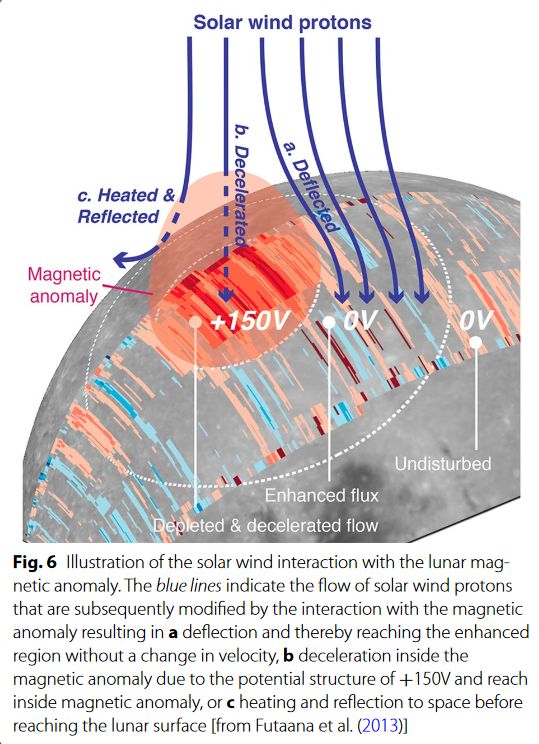 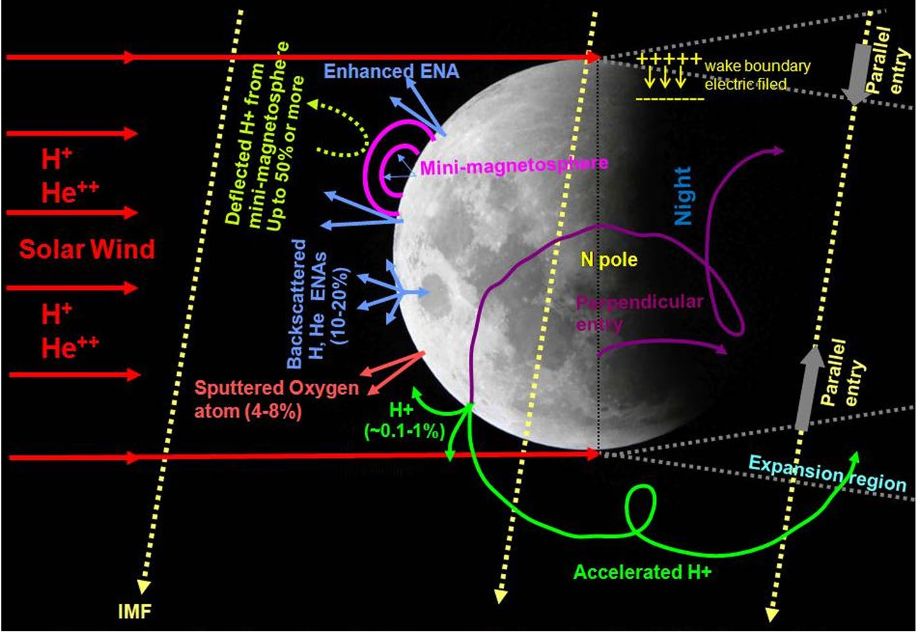 Bhardwaj ‎2015
23
A Naprendszer fizikája 2019/7
Vezető gömb, nem mágneses akadály: Vénusz
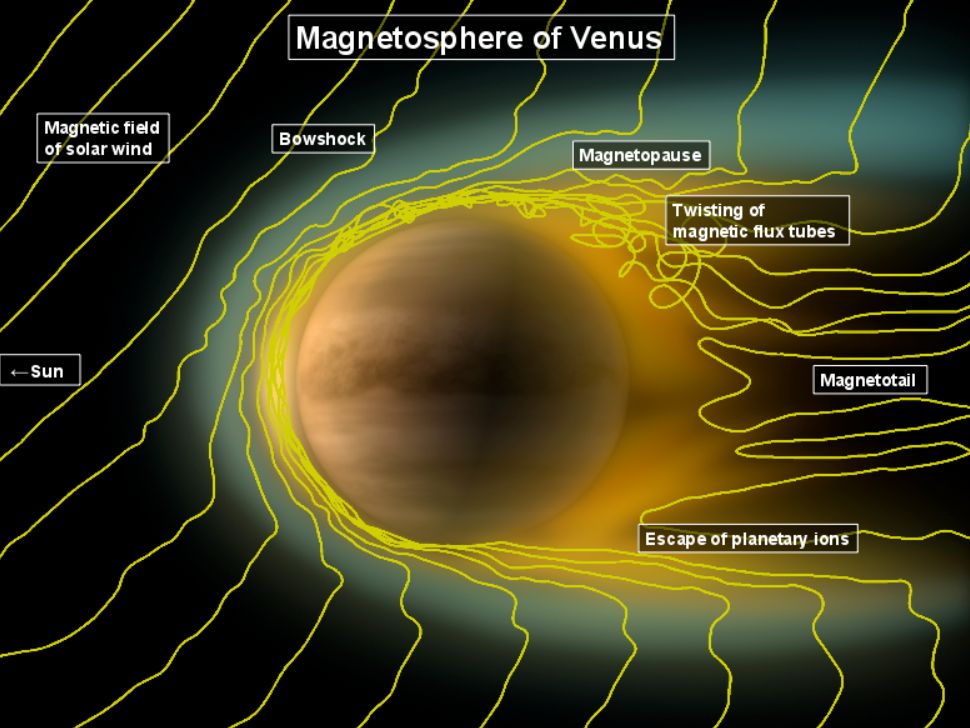 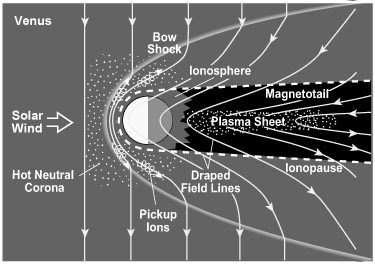 Max Planck Institute SSR
a bolygók ionoszférája jó vezető, ideálisan vezető gömbként fogható fel
a vezetőbe a mágneses tér nem hatol be, az áramlás felületre merőleges sebessége is nulla
az akadály felszíne nyomásegyensúlyi felület
belül: kinetikus nyomás
kívül: mágneses nyomás a Nap-bolygó egyenes mentén
a felszín közelében B  az akadály érintőjével és az áramlási sebességgel
24
A Naprendszer fizikája 2019/7
Vénusz: éjszakai ionoszféra
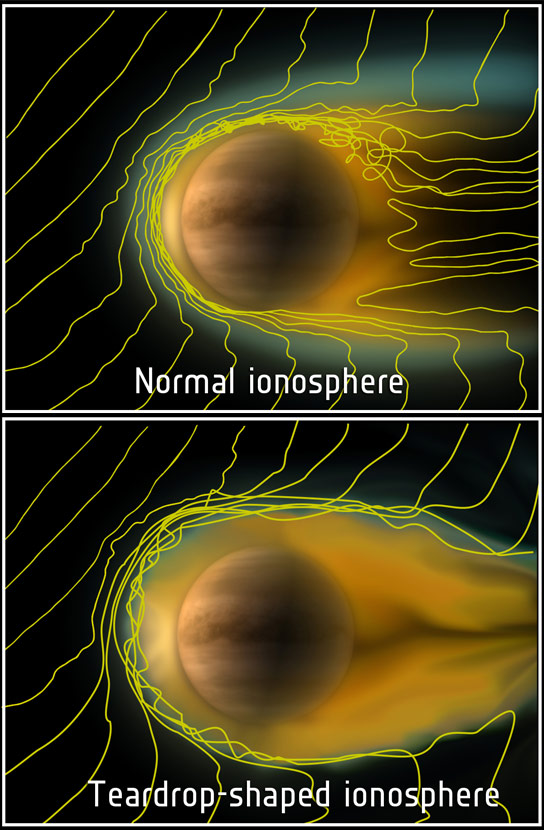 CME-k után alacsony napszélsűrűség
az ionoszféra észlelhető akár 15000 km-re
a felszíntől
éjszakai ionoszféra: plazmabeáramlás
és ütközések hozzák létre
könnycsepp (üstökös) – híg napszél
25
ESA/Wei et al (2012)
A Naprendszer fizikája 2019/7
Mars
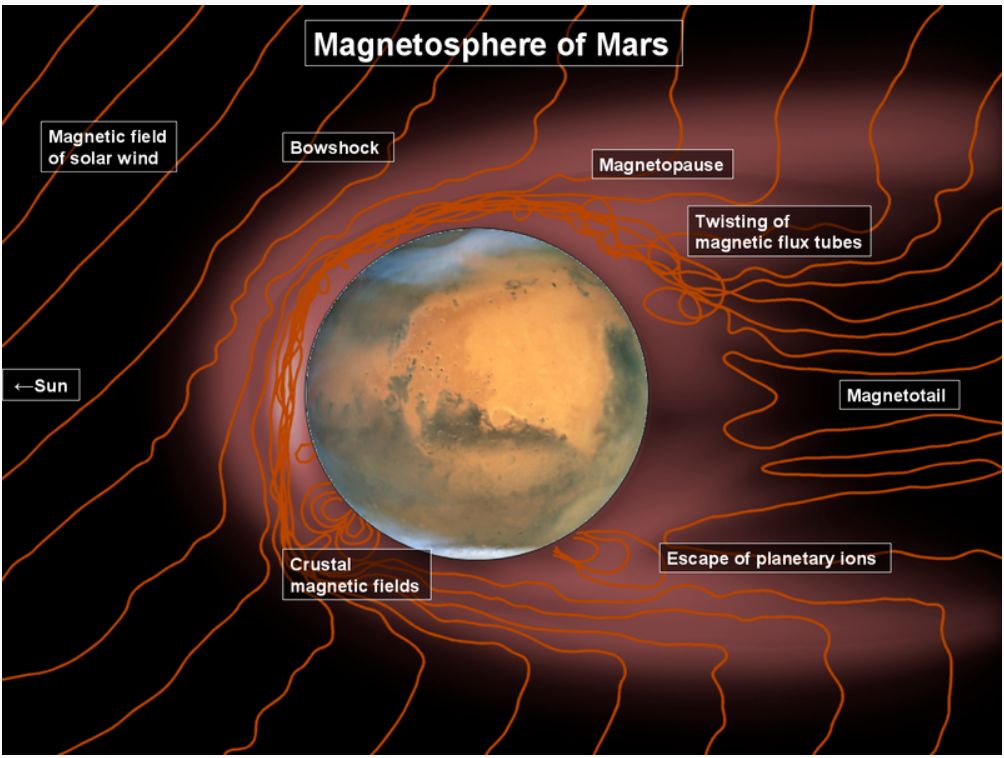 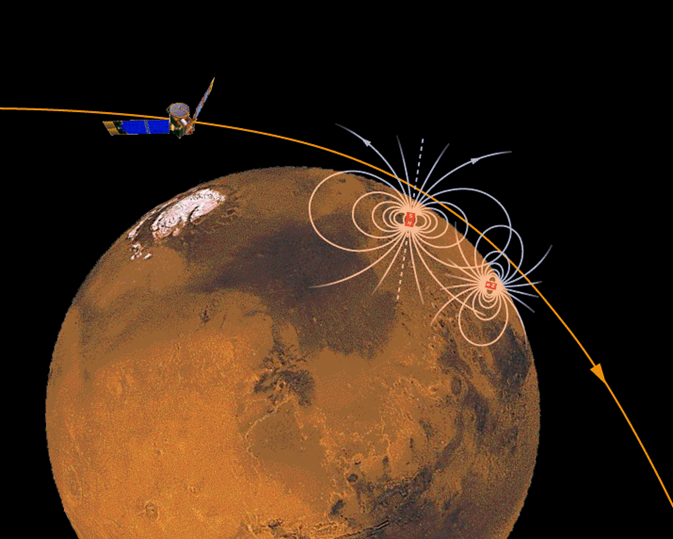 Max Planck Institute SSR
gyenge mágneses tér, ritka atmoszféra
a dinamó 3.5 Gévvel ezelőtt megszűnt
csak kéreg mágnesség, mini magnetoszférák
26
A Naprendszer fizikája 2019/7
Pluto
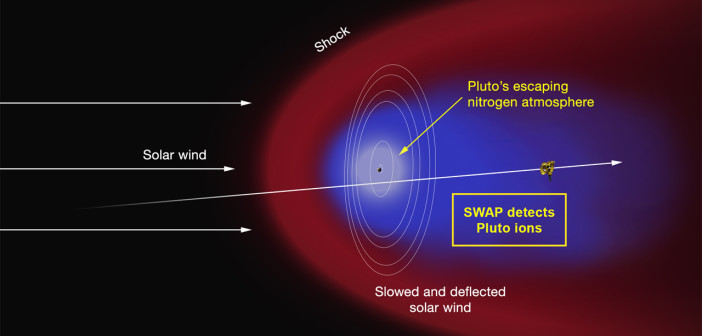 NASA/APL/SwRI
az atmoszférából semleges N, metán, CO2 távozik
ionizálódnak, pickup  - ioncsóva
a napszél eltérül D felé, É-D aszimmetria
27
A Naprendszer fizikája 2019/7
Ionforrás: üstökös
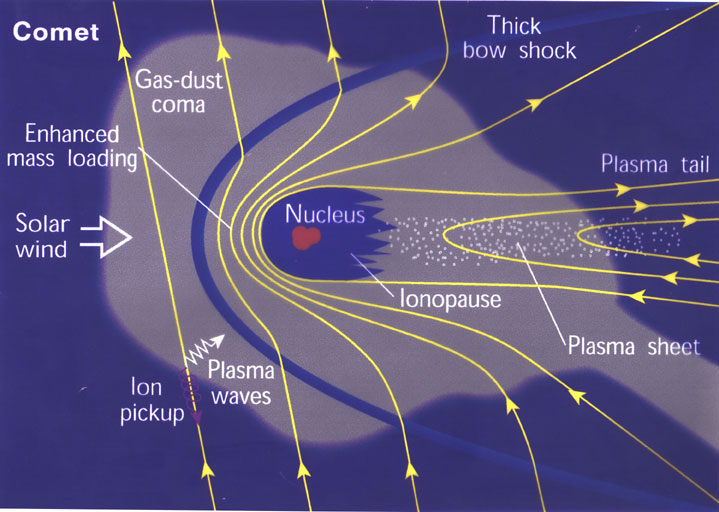 lasp.colorado.edu
üstökösből kiáramló ionok: hatalmas kölcsönhatási zóna: a zavarok az üstököstől több millió kilométerre is észlelhetők
a kiáramló anyag lassan beleépül a napszélbe: mass loading
28
A Naprendszer fizikája 2019/7
Mágneses akadály: Föld
a napszél usw2 nyomásával a mágneses dipóltér nyomása tart egyensúlyt:                   usw2 = {Be(R/r)3}2/ 4
pontosabban: a határrétegben áram folyik (Chapman-Ferraro áram), ennek a terét is hozzá kell adni
a szubszoláris pont távolsága a Nap-Föld egyenesen
átlagos napszél esetén (  7 / cm3, u  400 km/s) 
kb. 10 földsugár távolság
az akadályon belüli tartomány: a Föld magnetoszférája
29
A Naprendszer fizikája 2019/7
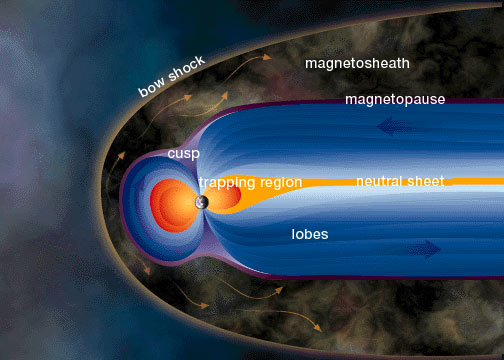 mágneses burok
lökéshullám
magnetopauza
tölcsér
plazmalepel
napszél
semleges réteg
ionoszféra
uszály
plazmaszféra
saját mágneses térrel és légkörrel bíró bolygó plazmakörnyezete
Magnetoszféra szerkezete (Föld)
30
A Naprendszer fizikája 2019/7
Mérések – mágneses tér
Erdős (2004)
a Cassini űrszonda 1999. aug. 18-i
áthaladása a Föld magnetoszféráján
31
A Naprendszer fizikája 2019/7
Mérések
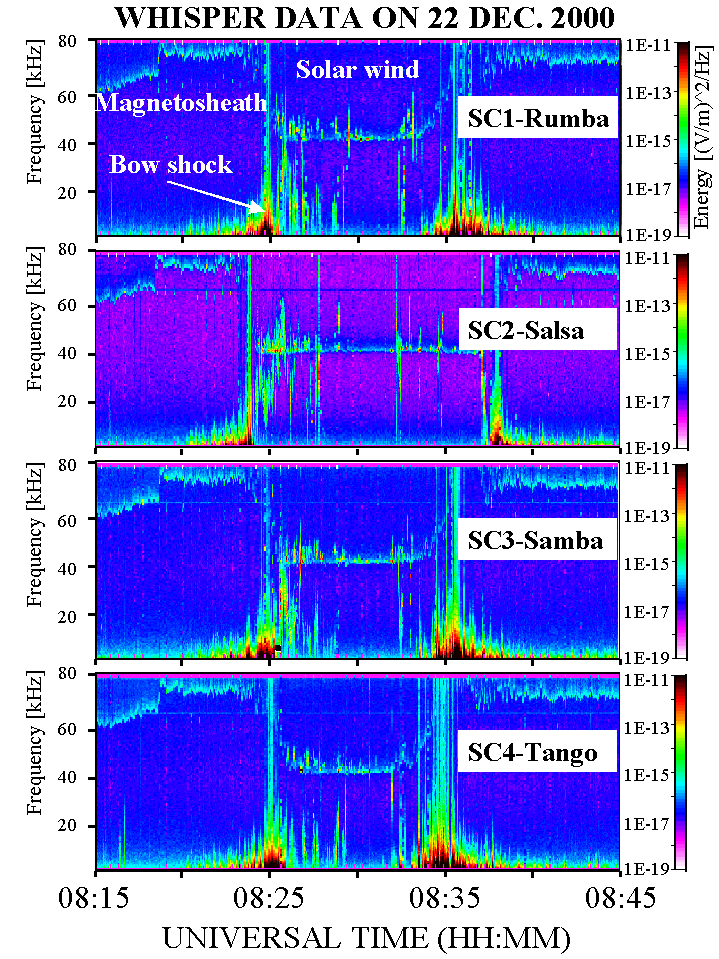 CLUSTER (Föld)
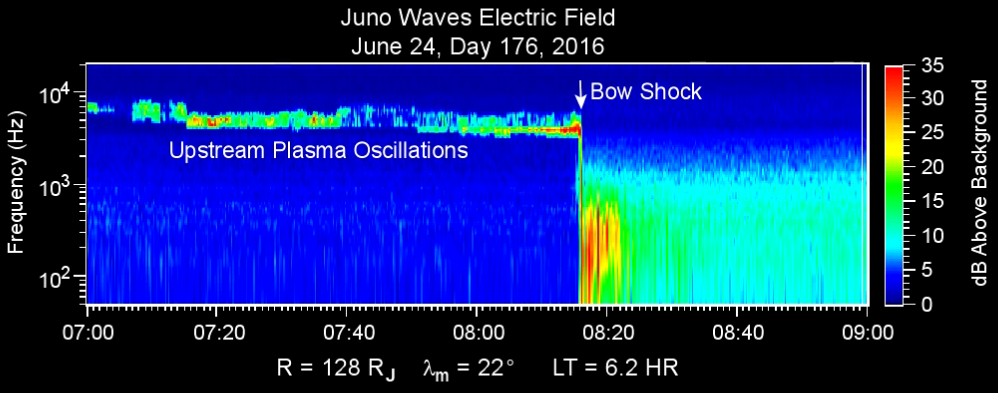 NASA
Juno (Jupiter)
A Naprendszer fizikája 2019/7
ESA
Határfelületek, tartományok
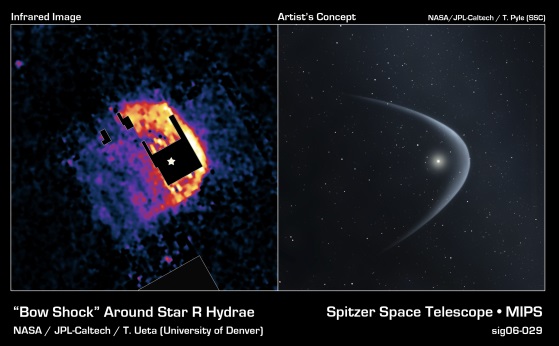 fejhullám (bow shock): a napszél (csillagszél) áramlási sebessége szuperszonikusról szubszonikusra csökken Ms < 1 
magnetopauza: planetáris mágneses tér és a napszél nyomása egyensúlyban van
mágneses burok (magnetosheath): a fejhullám és a magnetopauza közötti tartomány: napszélplazma és magnetoszférikus plazma, a napszél termalizálódik
mágneses csóva: két lebeny (N/S lobe)
plazmapauza: plazma sűrűsége megnő
plazmaszféra (a plazmapauza és az ionoszféra között): hideg plazma, geomágneses tér dominál
ionoszféra: a felső légkörnek a Nap fotonjai által ionizált, a plazmaszféra alatti rétege (ideálisan vezető gömbhéj)
csillagszél fejhulláma
(R Hydrae)
NASA/JPL Caltech
33
A Naprendszer fizikája 2019/7
Áramok
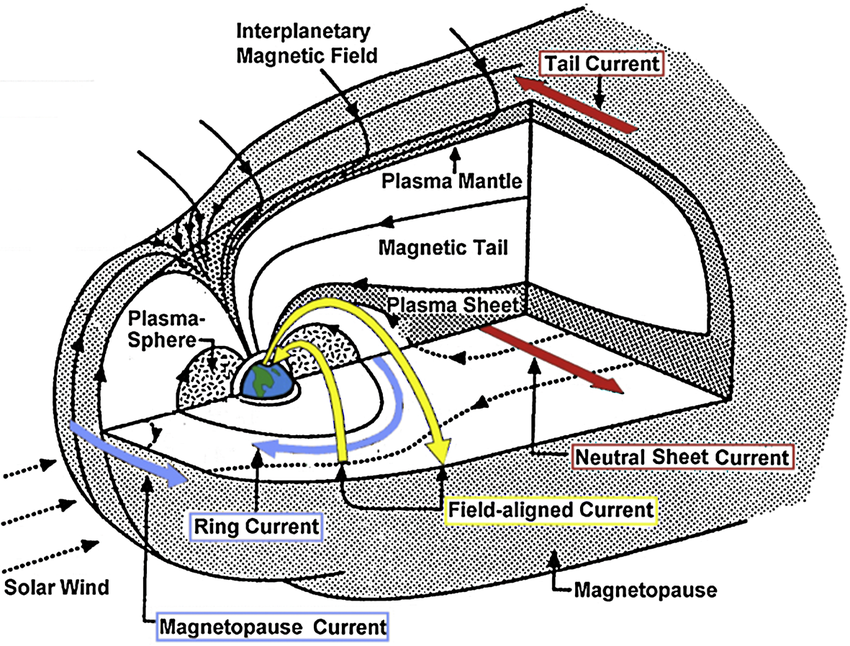 a mágneses tér ugrása a fejhullámnál  
    áramot hoz létre
a Föld körüli térség mágneses 
    szerkezetét a dipóltér és az áramok 
    mágneses tere együtt határozzák meg 
az áramoknak és a mágneses terek erővonalainak záródniuk kell 
    (az ionoszféra szerepe)
Kivelson and Russell 1995
a magnetoszféra áramai
a magnetopauza árama ~ 2 MA, hajnal-alkony irányba folyik
egyenlítői gyűrűáram (a töltött részecskék driftmozgása miatt)
a mágneses sarkoknál létrejövő, a mágneses térrel párhuzamos áramszerkezet (Birkeland áramok) ez okozza a sarki fényt
a csóvában létrejövő áramok
34
A Naprendszer fizikája 2019/7
Csóva
a bolygóközi tér mágneses erővonalainak áthaladása speciális 
      plazmastruktúrát eredményez: a csóvát
e térségben ellentétes irányba mutató mágneses erővonalak  
    alakulnak ki, ezt szükségszerűen áramlepel választja ela csóvában a részecskék mozgása kaotikus
a plazma mozgása, az áramlepelben végbemenő disszipáció a 
    mágneses teret energetikailag kedvezőbb állapotba juttatja:    erővonal átkötődés (mágneses rekonnekció)
a plazma mágneses energiája kinetikus energiává alakul
35
A Naprendszer fizikája 2019/7
Sugárzási övek
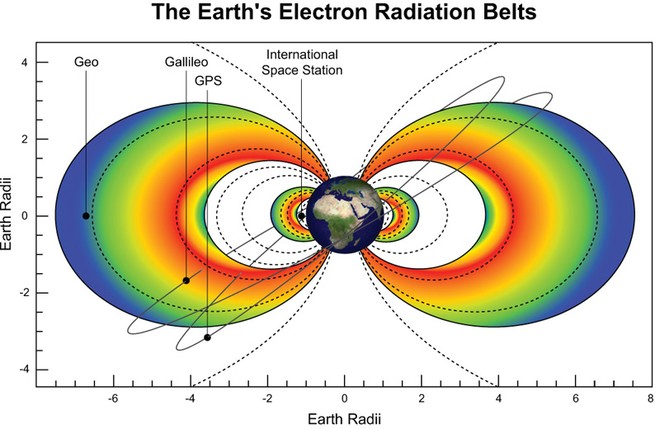 Horne 2013
befogott protonok és elektronok
ütközésmentes mozgás
3 öv (a 3. tranziens)
belső 0,2-2 RE, e 100 keV
                        p > 100 MeV
külső 3-10 RE  e 0,1-10 MeV
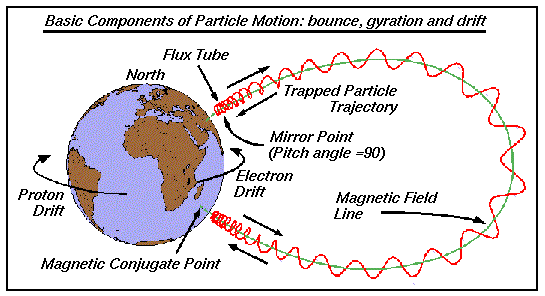 ESA
36
A Naprendszer fizikája 2016/7
A Merkúr magnetoszférája
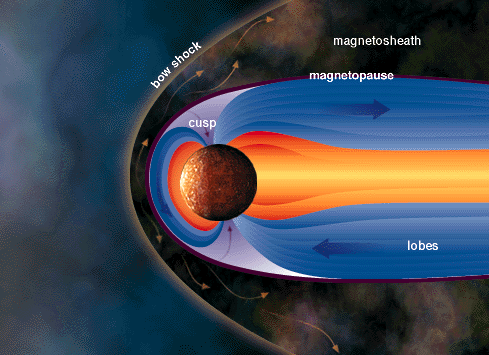 nagyméretű mag (70% fémes)
ritka légkör (exoszféra) 10-14 bar
Föld típusú magnetoszféra
belső mágneses tér van (300 nT)
dipól offset 480 km
déli pólusnál 3x erősebb
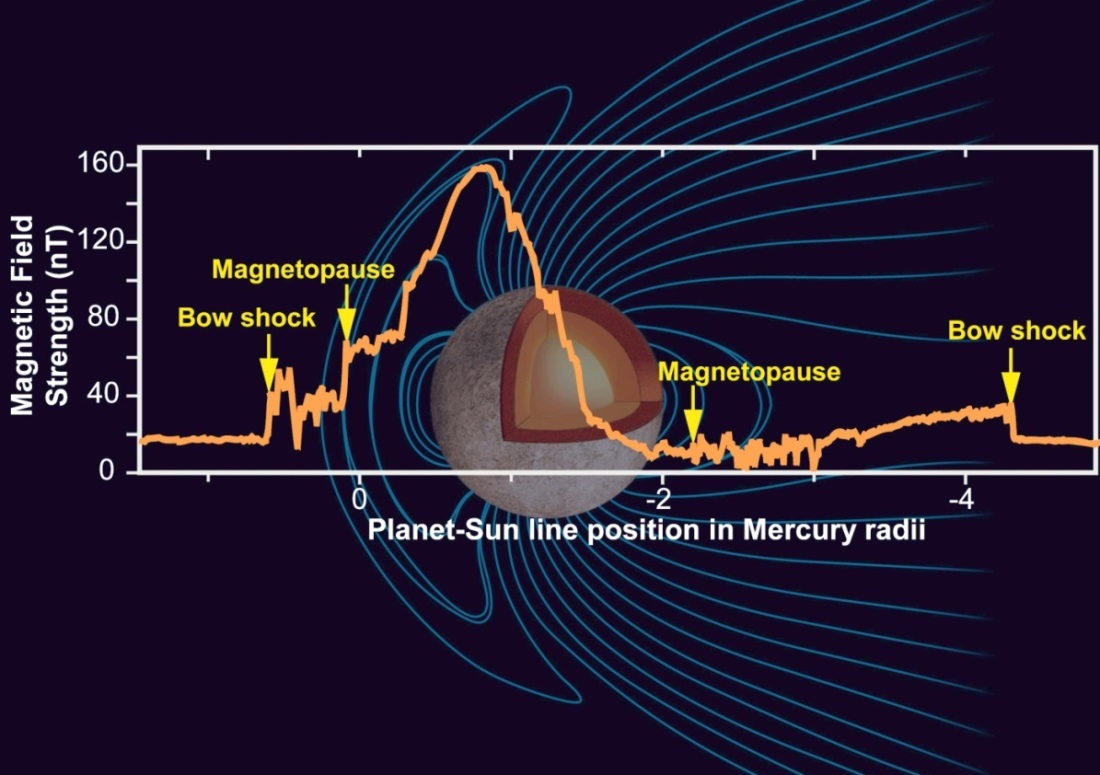 37
A Naprendszer fizikája 2019/7
Jupiter
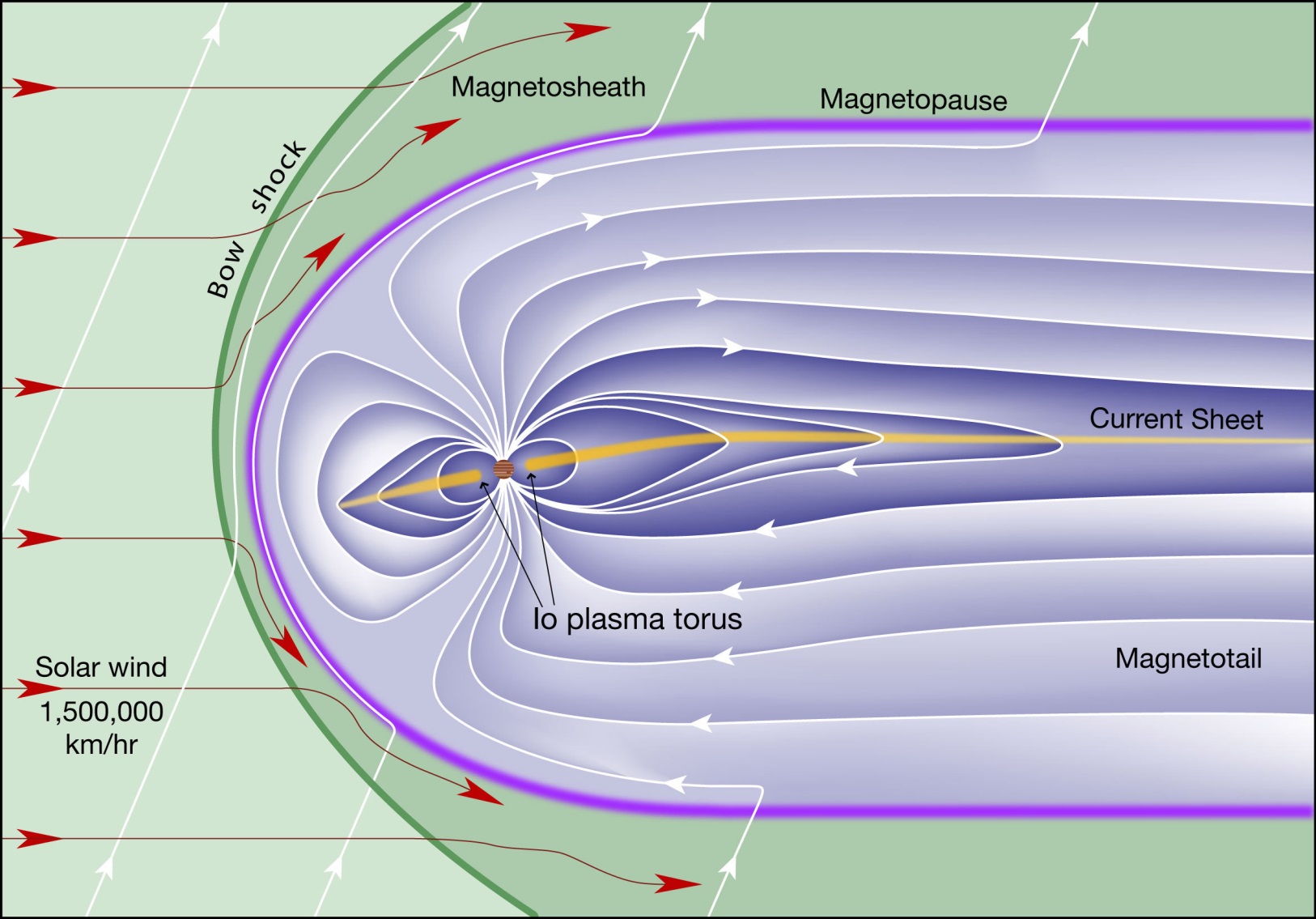 erős dipól tér 
kis dőlésszög
hatalmas magnetoszféra
gyors forgás
dinamó: fémes H
sarki fény
rádiósugárzás
Io plazma tórusz
magnetodisk
sugárzási övek
gyűrűáram
Bagenal & Bartlett
38
A Naprendszer fizikája 2019/7
Szaturnusz
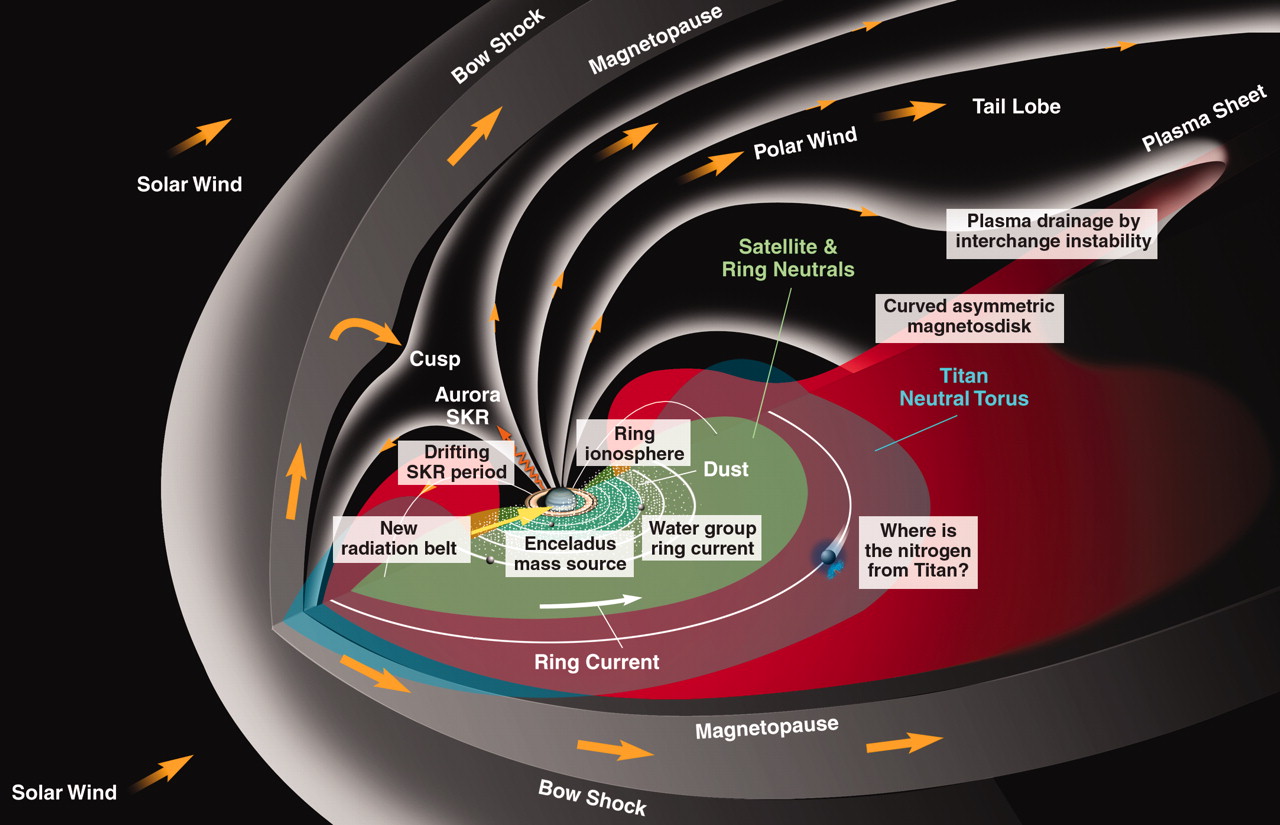 erős dipól tér 
kis dőlésszög
gyors forgás
dinamó: fémes H
magnetodisk
sugárzási övek
forrás Titán, Enceladus
Cassini/MIMI team
39
A Naprendszer fizikája 2019/7
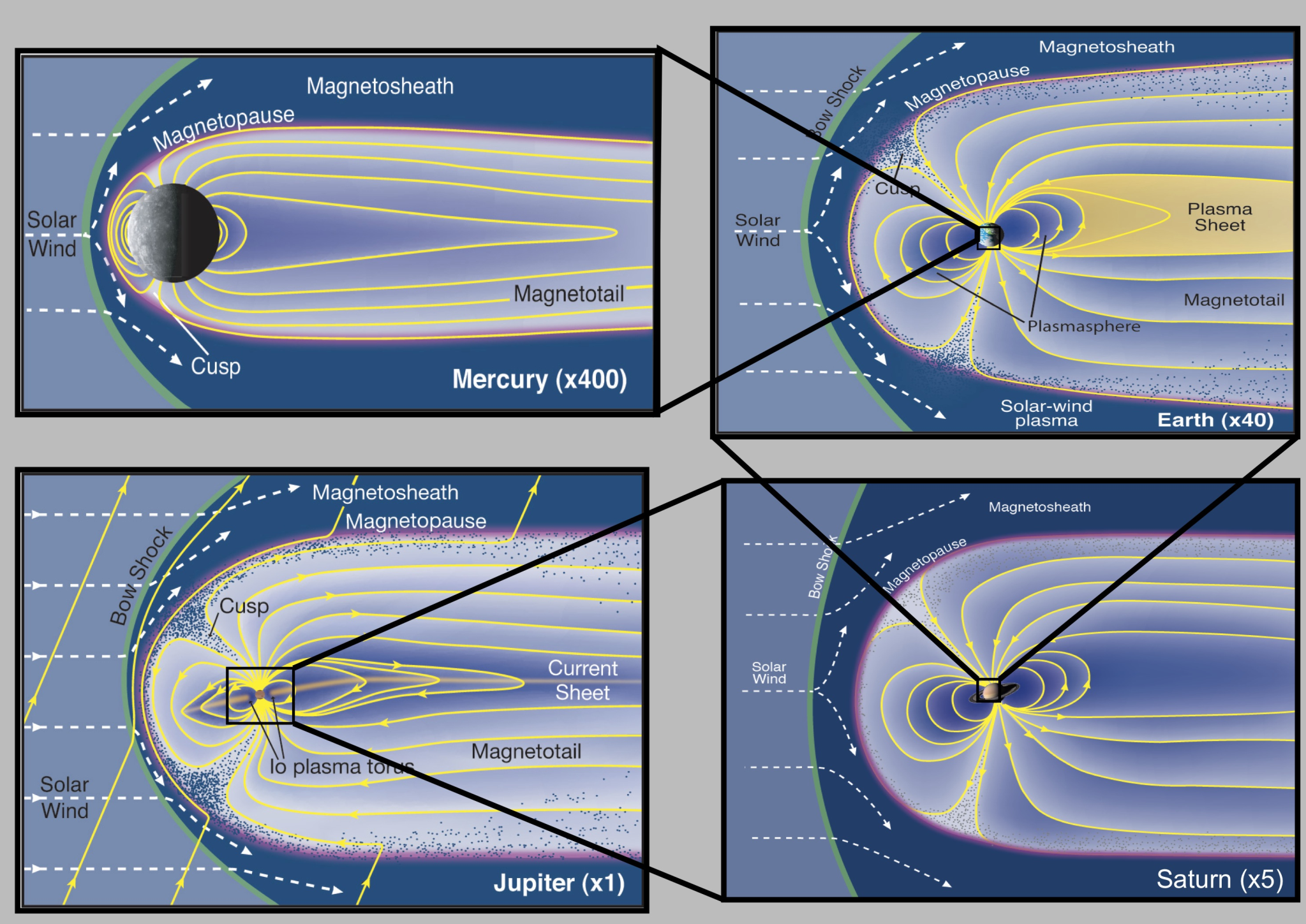 Bagenal & Bartlett
40
A Naprendszer fizikája 2019/7
Uránusz
erős dipól tér 
nagy dőlésszög
a dipól és forgástengely
59-os szöget zár be
gyors forgás
dinamó: víz / ammónia / metán réteg
dipól offset 31% D felé
erős aszimmetria
0.1 és 1.1 G között
naponta (17 h)
kinyílik és bezáródik
rekonnekció a nappali
oldalon
Lamy 2014
41
A Naprendszer fizikája 2019/7
Neptunusz
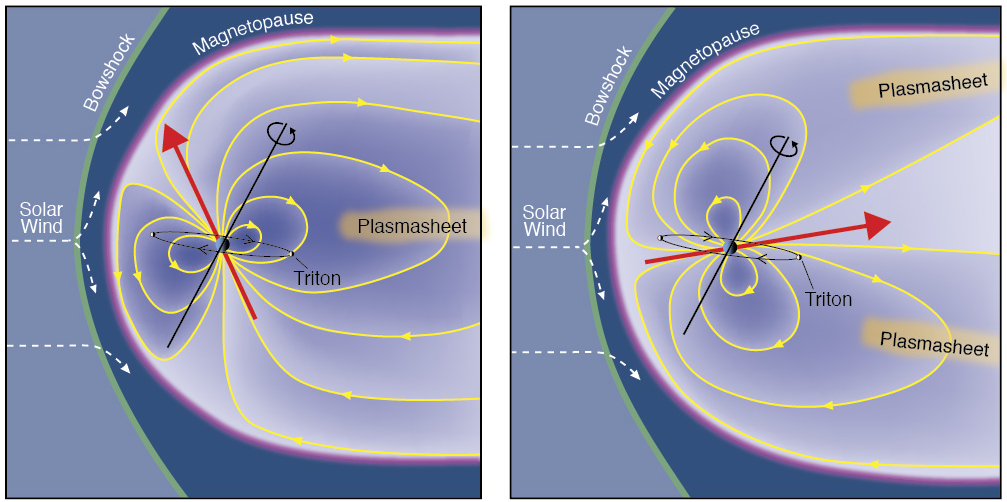 Bagenal & Bartlett
erős dipól tér   a dipól-forgástengely szöge 47
gyors forgás
dinamó: víz / ammónia / metán réteg
Triton erupciók N és por
42
A Naprendszer fizikája 2019/7
Bolygók összehasonlítása
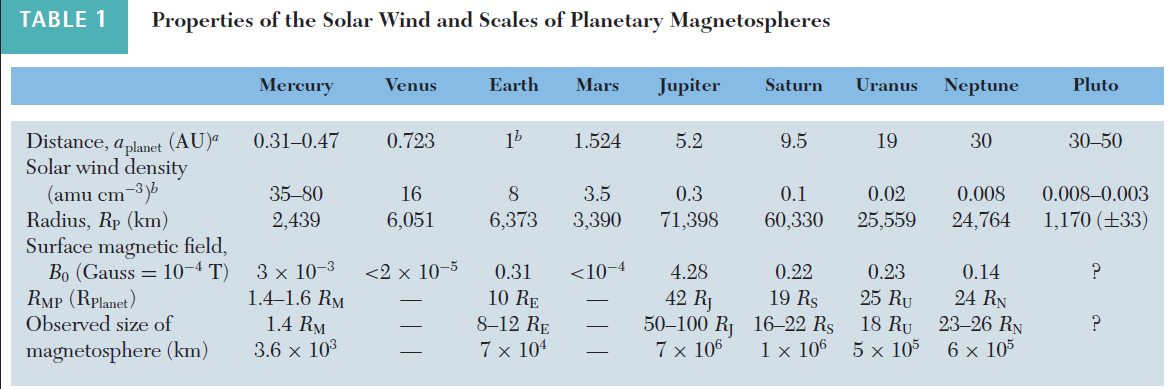 Kivelson Encyclopaedia of the SolarSystem
43
A Naprendszer fizikája 2019/7
Jupiter holdak
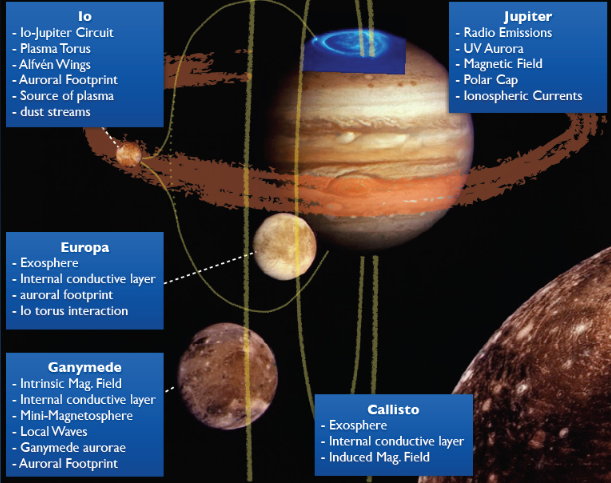 Krupp 2017
44
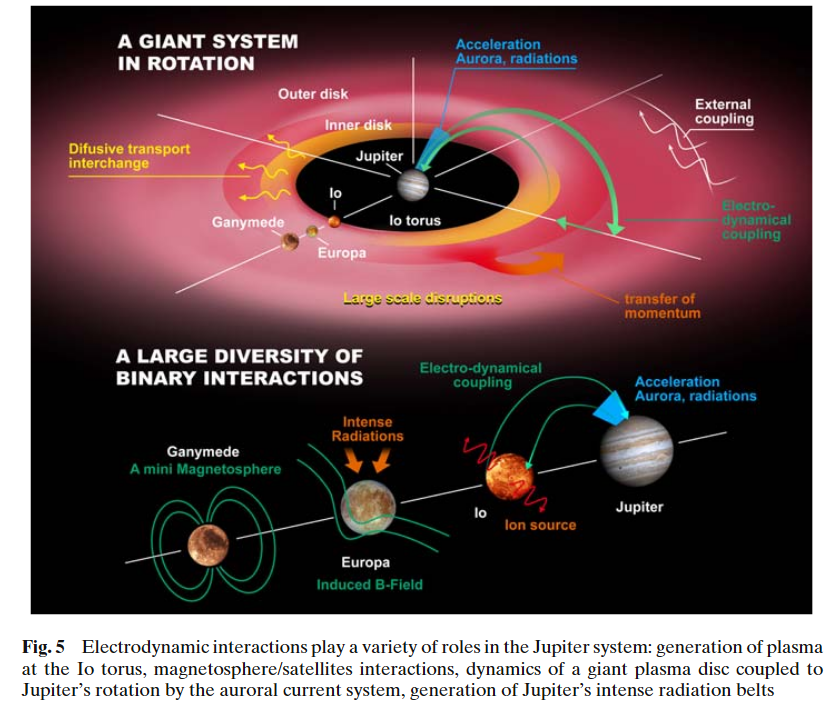 Krupp 2017
45
Io
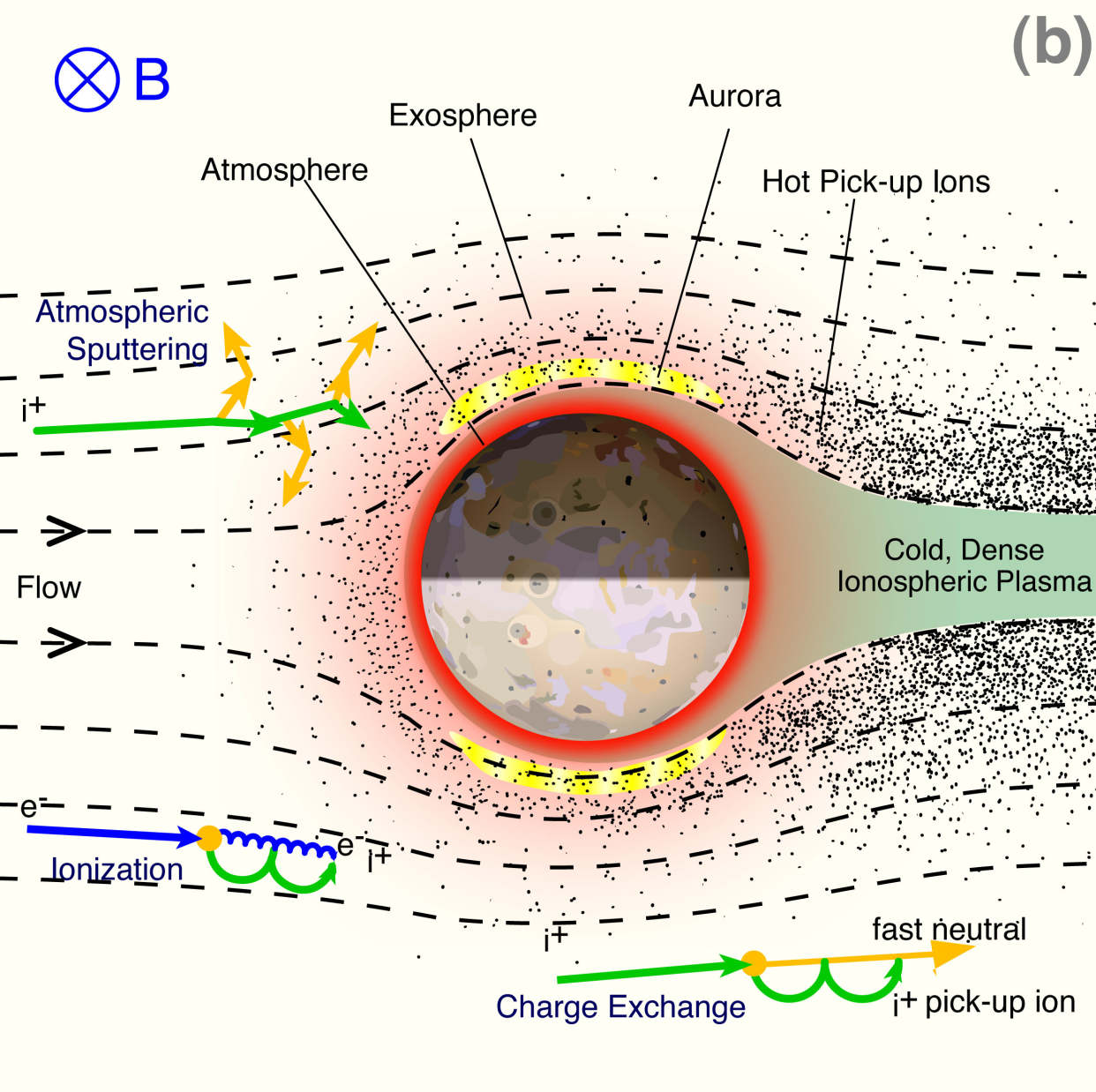 vulkanizmus, atmoszféra
foltokban – SO2 kibocsátás, elektronok impakt ionizációja -  plazmatórusz a Jupiter körül
kölcsönhat az Io atmoszférájával 
töltéscsere a tórusz ionok és Io semlegesek között → új ionok, pickup
Dols (2011)
46
A Naprendszer fizikája 2019/7
Ganümédész
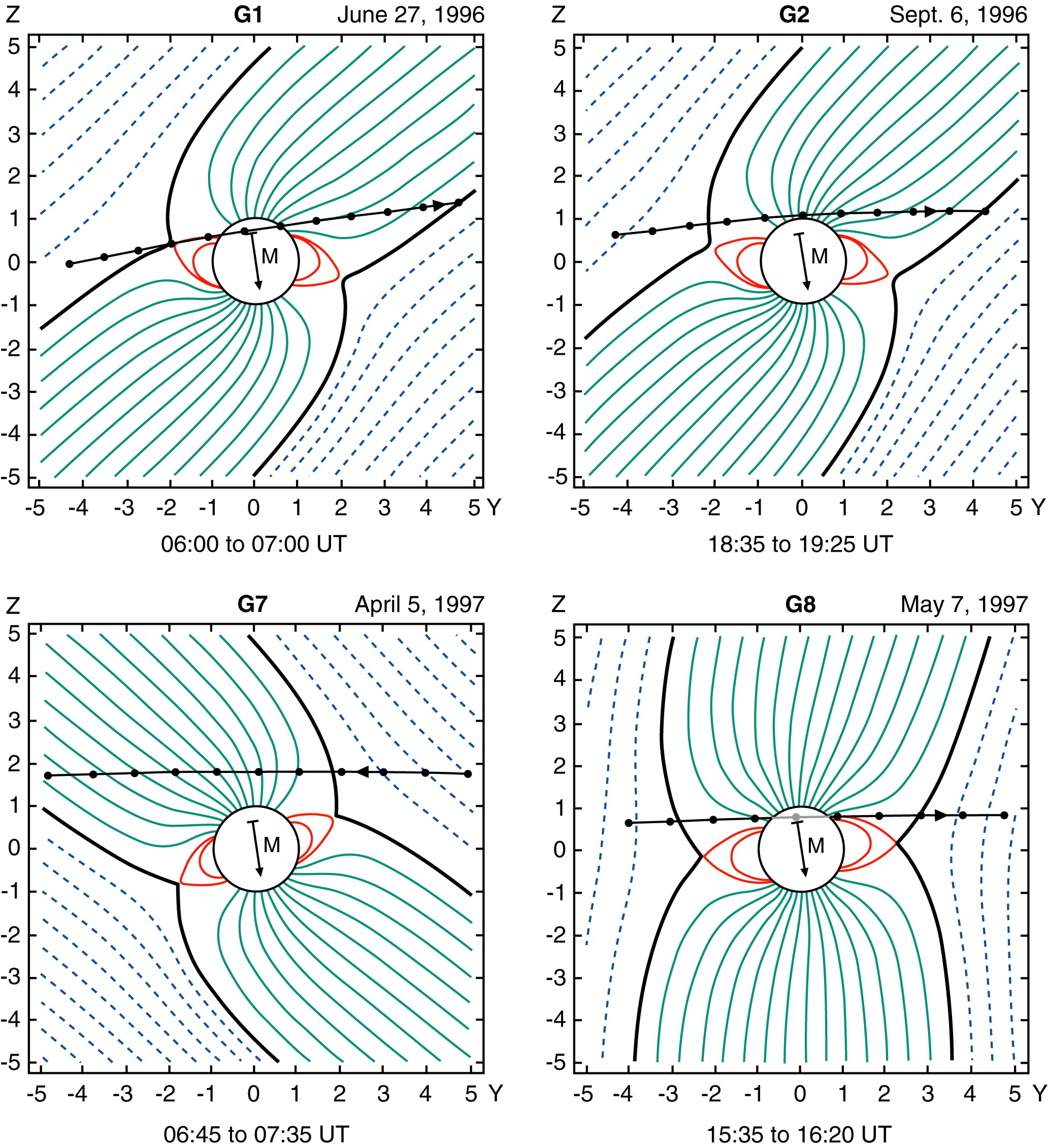 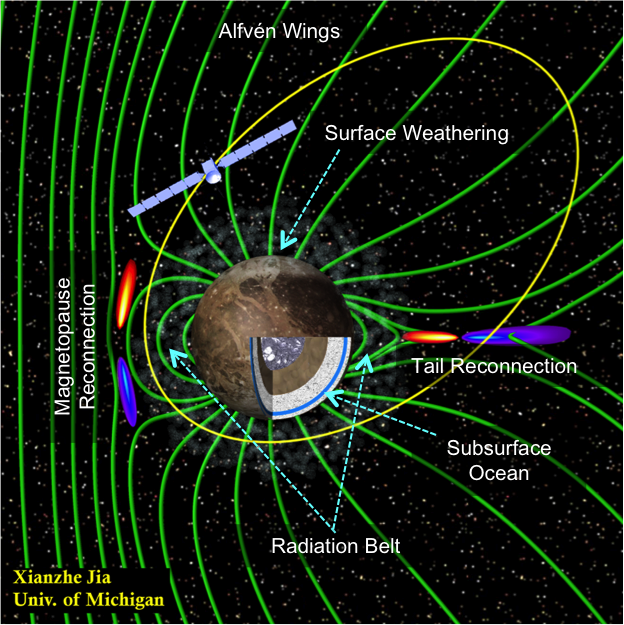 Kivelson et al. 1996
az egyetlen, magnetoszférával rendelkező hold
beágyazódva a Jupiter magnetoszférájába
egyenlítői mágneses tér 720 nT (a Jupiteré itt 120 nT) dipól és forgástengely szöge 176
Európa, Callisto: vezetőréteg
felszín alatti sós óceán
47
A Naprendszer fizikája 2019/7
Titán
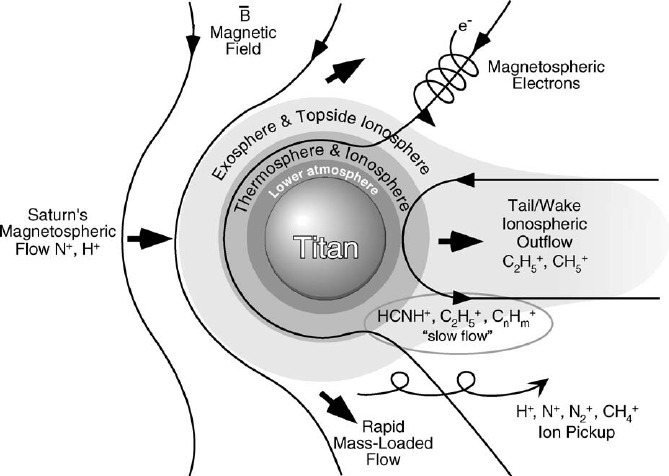 indukált magnetoszféra kölcsönhatás a Szaturnusz szubszonikus együttforgó magnetoszférikus plazmájával horizontális transzport: hideg ionoszféra plazma (p, N+, N2+  CH4+ pickup ionok) 1700 km magasságból downstream irányba mozog
Cravens et al (1998)
48
A Naprendszer fizikája 2019/7
Tranziensek: geomágneses vihar
koronakitörés (CME): megnő a napszél nyomása, a magnetoszféra 
benyomódik, megnőnek az elektromos áramok a magnetoszférában és az ionoszférában, energia áramlik be a kürtőben → mágneses vihar
2003 Halloween esemény
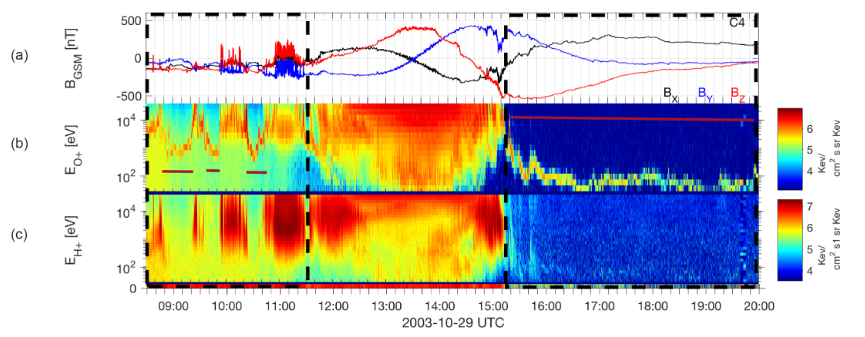 Schillings et al (2017)
49
A Naprendszer fizikája 2019/7
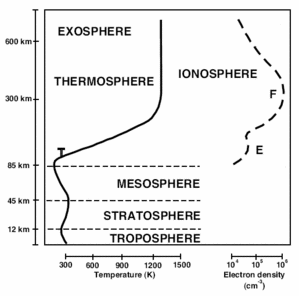 Ionoszféra
a Nap EUV-X sugárzása ionizálja a légkör atomjait/molekuláit
a légkör sűrűsége csökken a magassággal, az elnyelődő sugárzás együtt ionizált réteget alakít ki a felsőlégkörben: ez az ionoszféra
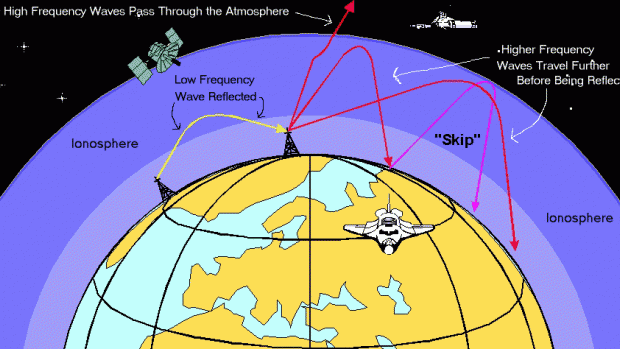 geomágneses vihar:
megváltozik a rádióhullámok
terjedési útja az ionoszférában
50
A Naprendszer fizikája 2016/7
Űridőjárás a Merkúrnál
erős belső mágneses tér, de 
nincs atmoszféra   
magnetoszféra és kiterjedt
exoszféra
hot flow anomália:
napszélben terjedő diszkontinuitás 
kölcsönhat a fejhullámmal -
visszaáramló forró napszél
51
NASA/Duberstein
A Naprendszer fizikája 2019/7
CME a Vénusznál
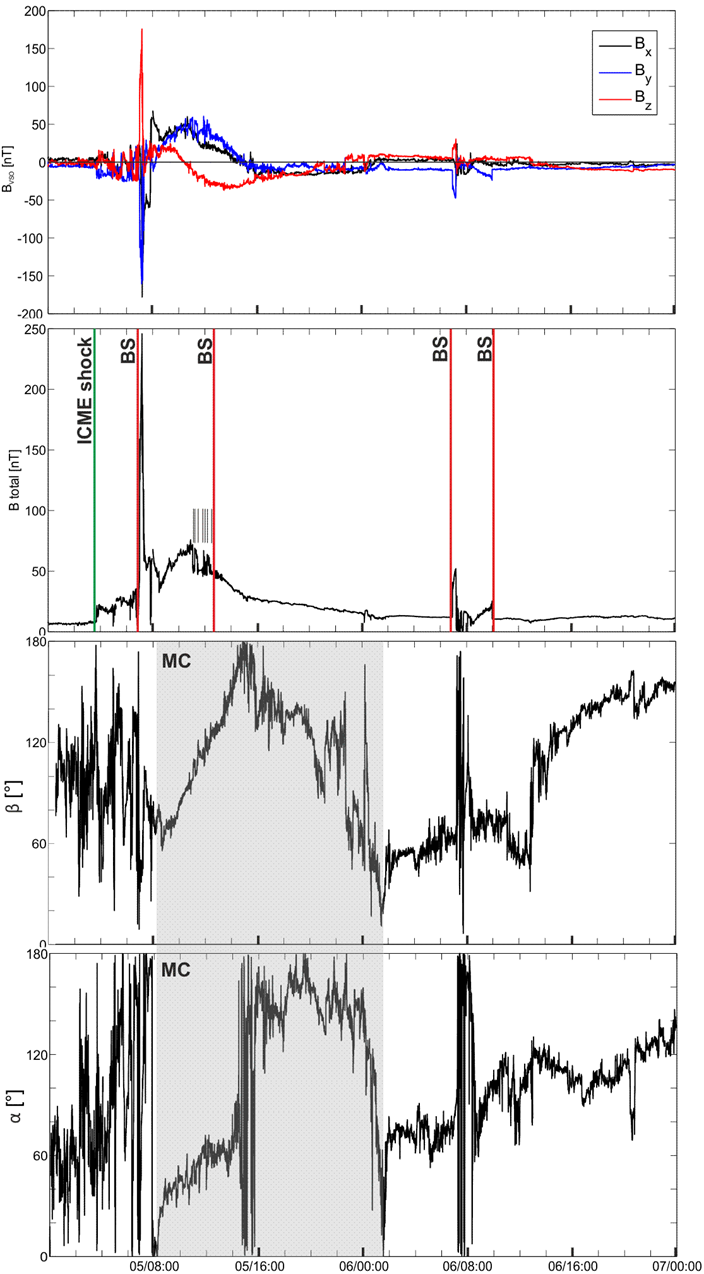 Venus Express
2011. nov. 5  STEREO
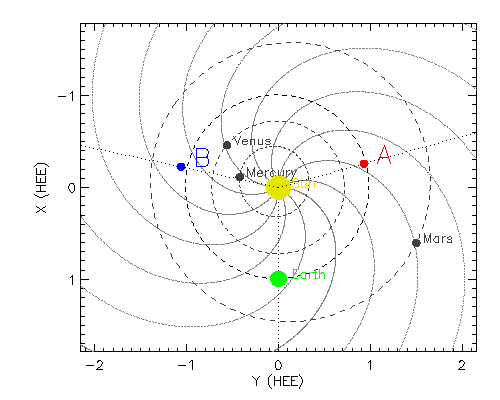 BVSO (nT)
Btot (nT)
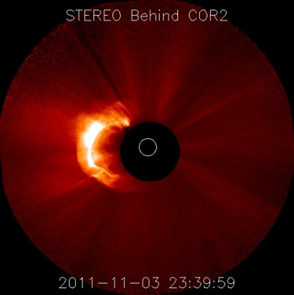 52
A Naprendszer fizikája 2019/7
CME terjedése az Uránuszig
2011. szept. 3 CME
sarki fény észleléssel (HST)
sikerült pontosan meghatározni
a bolygó forgásidejét (17 h)
53
A Naprendszer fizikája 2019/7
Lamy (2012)
Sarki fény (aurora borealis)
a geomágneses pólusoknál gyors elektronok ütköznek O és N atomokkal
a gerjeszett atomok különböző színben sugároznak 
~4000 GW teljesítmény (USA 350 GW)
54
A Naprendszer fizikája 2019/7
Sarki fény
Föld
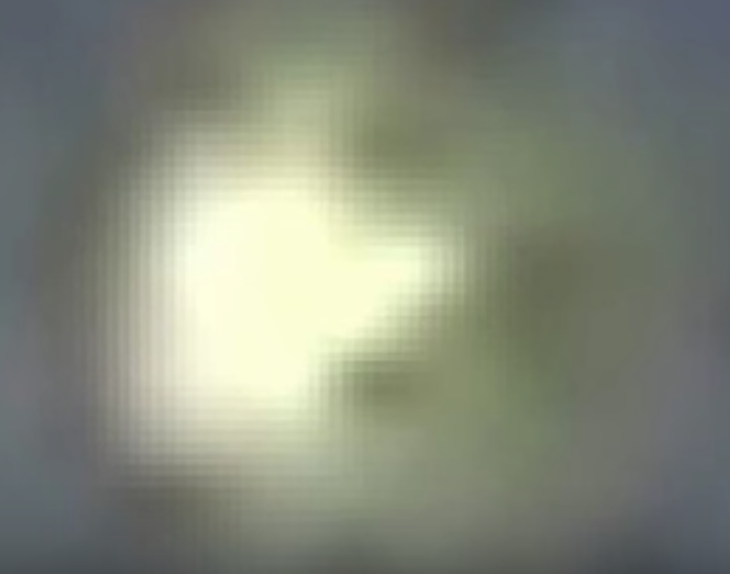 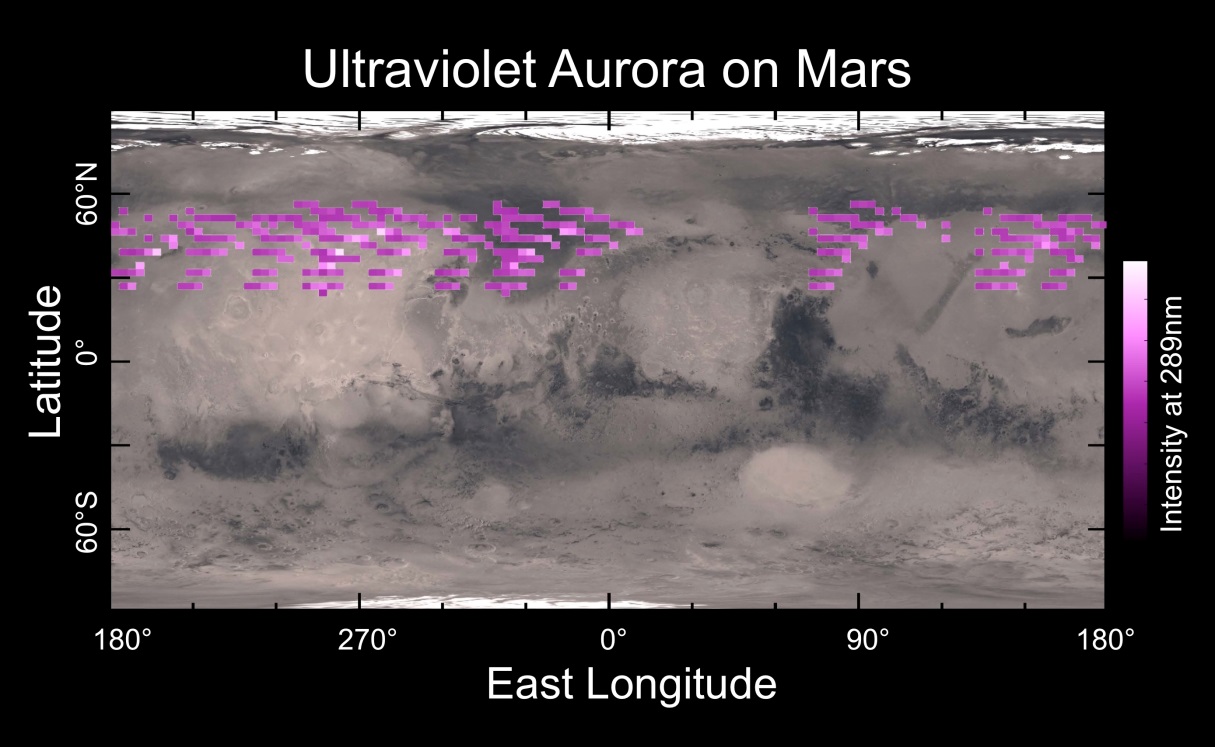 Vénusz – rövid idejű aktivitás az 
O zöld vonalában
Mars – UV aurora 5 napon
keresztül (MAVEN)
55
A Naprendszer fizikája 2019/7
Univ. of Colorado
ESA/ATG 2015
56
A Naprendszer fizikája 2019/7
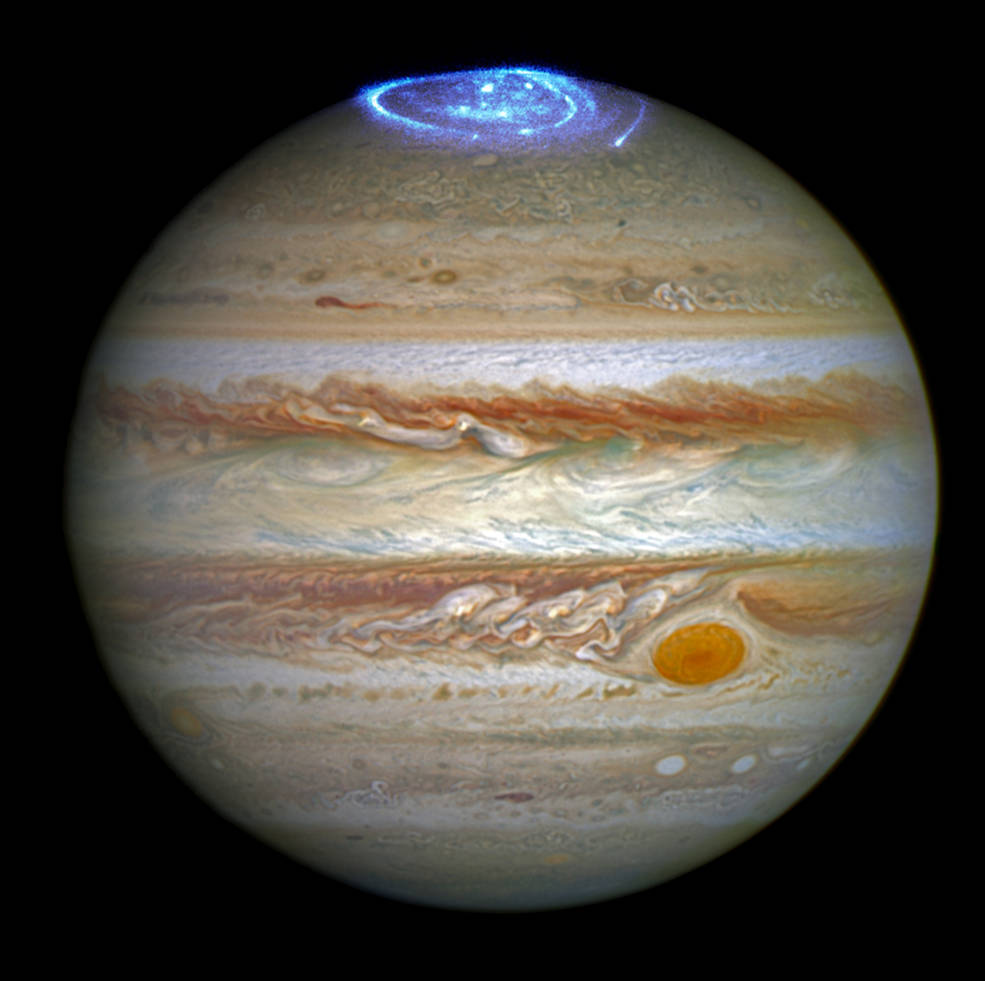 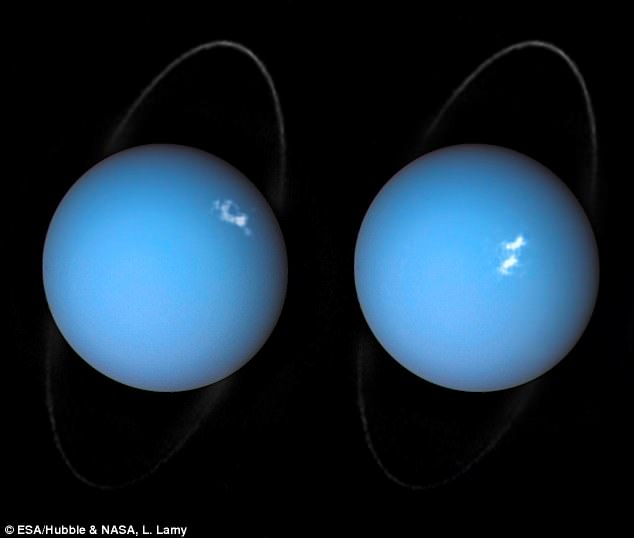 Uránusz
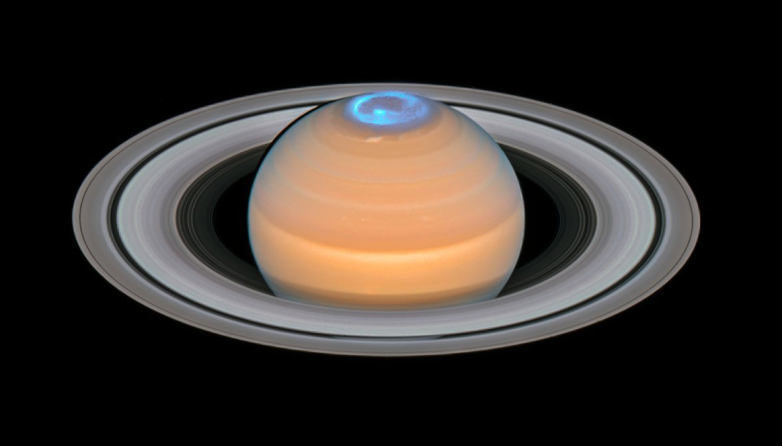 Jupiter
Szaturnusz
Ganümédész
57
A Naprendszer fizikája 2019/7
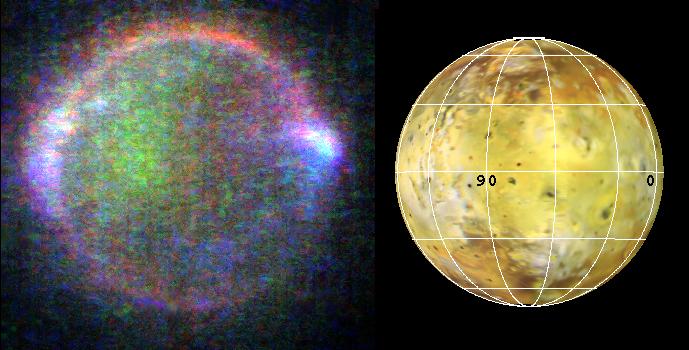 Io
Hubble ST
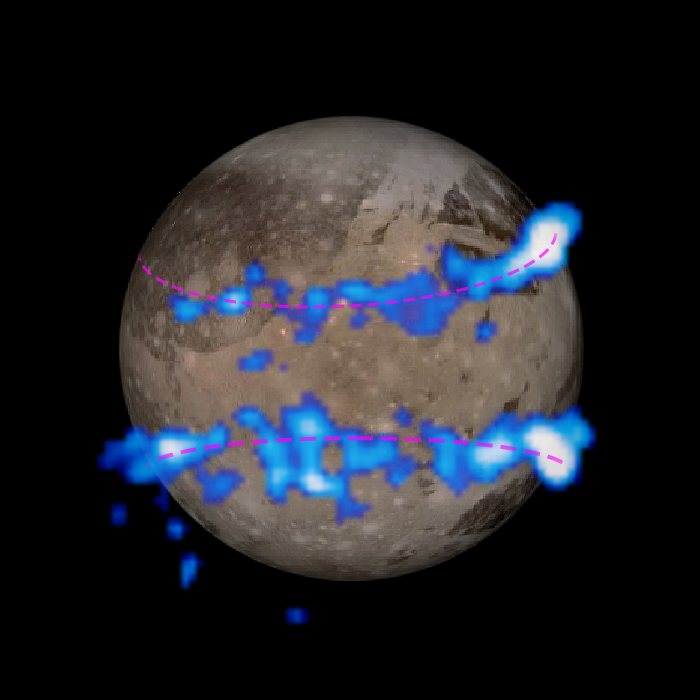 Galileo/JPL/NASA
Ganümédész
58
A Naprendszer fizikája 2017/7
Numerikus szimulációk: MHD
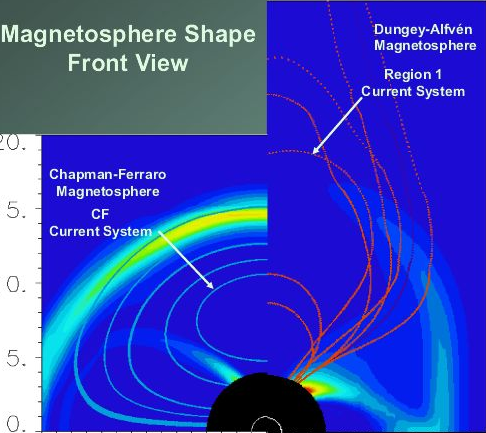 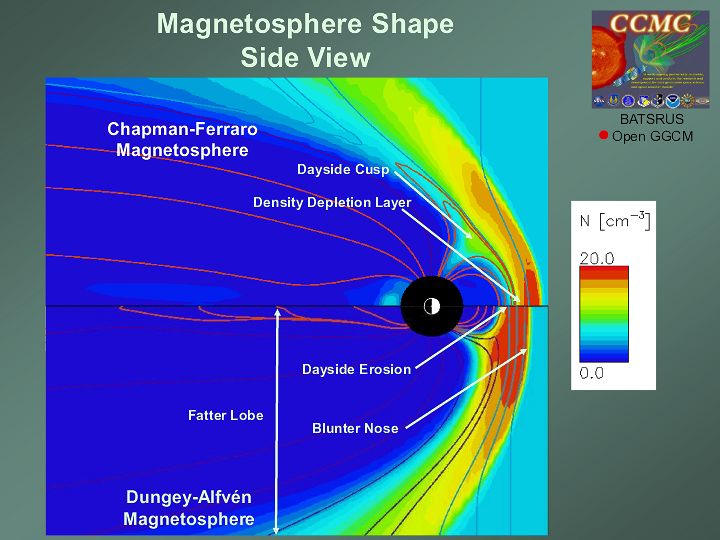 Boston Univ.
59
A Naprendszer fizikája 2017/7
Űrszondák: CLUSTER
Fellövés 2000 júl.-aug.
4 szonda változó tetraéder alakzatban
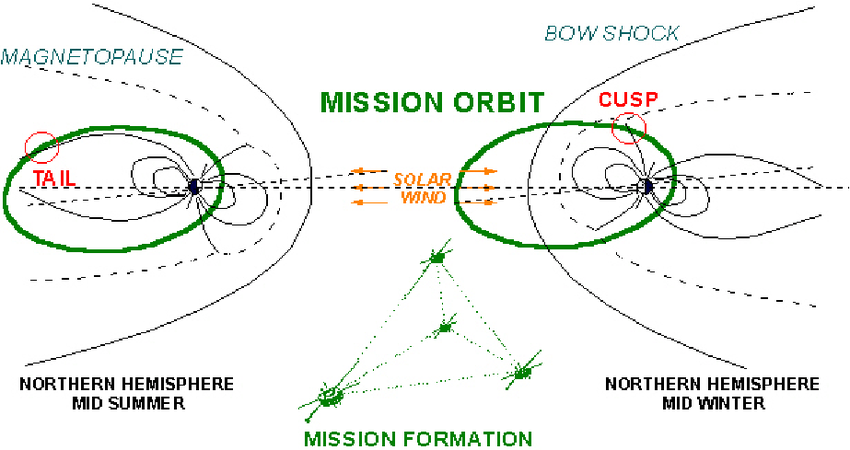 ESA
60
A Naprendszer fizikája 2017/7
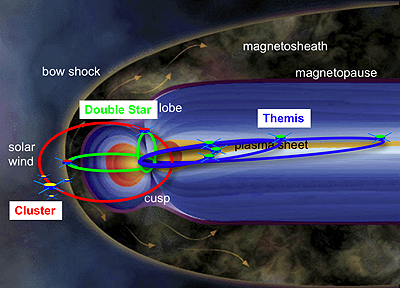 Windows to the Universe.
+ Magnetosphere Multiscale Mission (2015-)
61
A Naprendszer fizikája 2019/7
BepiColombo
mágneses viharok
rekonnekció dominál, 10-szer gyorsabb a földinél
CME elnyomhatja a mágneses teret
nincs sarki fény – az ionok és elektronok elérik a felszínt
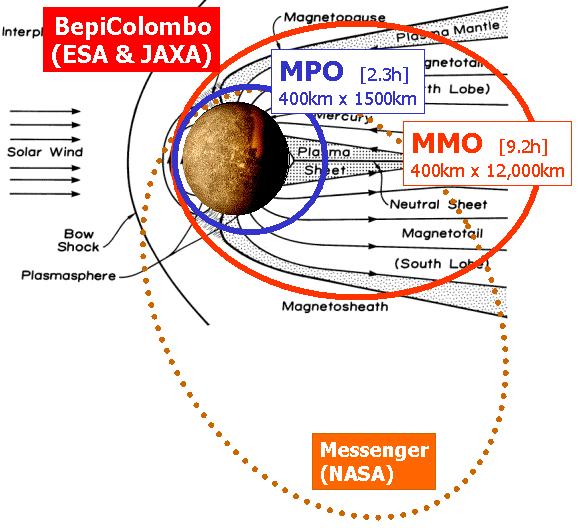 BepiColombo
fellövés 2019. okt. 20
érkezés 2025 dec.
Wigner – kisenergiájú
bolygó-eredetű ionok
ESA
62
A Naprendszer fizikája 2019/7
Kérdések
Milyen az egyes bolygók mágneses tere, milyen mechanizmus alakítja ki őket?
Mik napszél-égitest kölcsönhatások típusai?
Milyen a földi magnetoszféra szerkezete, milyen határfelületek és tartományok alakulnak ki?
Mi jellemzi a többi bolygó és holdjaik magnetoszféráját?
Hol használható az MHD, a hibrid és a kinetikus leírás?
Hogyan alakul ki az ionoszféra?
Hogyan alakul ki a sarki fény?
63
A Naprendszer fizikája 2019/7